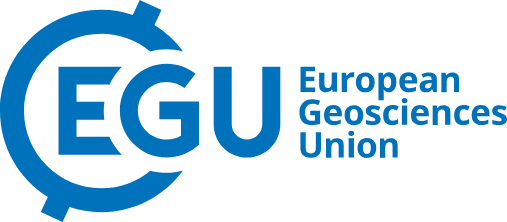 Forcing factors behind primary productivity variabilities 
in Western Arabia Sea since the Last Glacial Maximum : 
an important role of mineral dust supplies


Alice KARSENTI
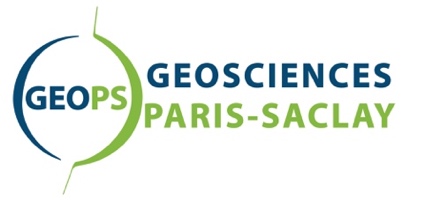 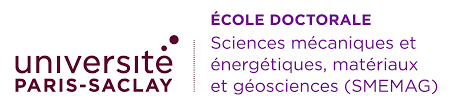 Charlotte SKONIECZNY, Stéphanie DUCHAMP-ALPHONSE, Xinquan ZHOU, Kara LABIDI, Nicolas MUSIAL, Ana ALVES, Maxime LEBLANC, Julius NOUET,  Amélie PLAUTRE, Sébastien BERTRAND, Eva MORENO, Annachiara BARTOLINI, Catherine KISSEL, Franck BASSINOT
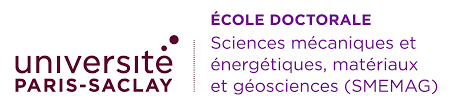 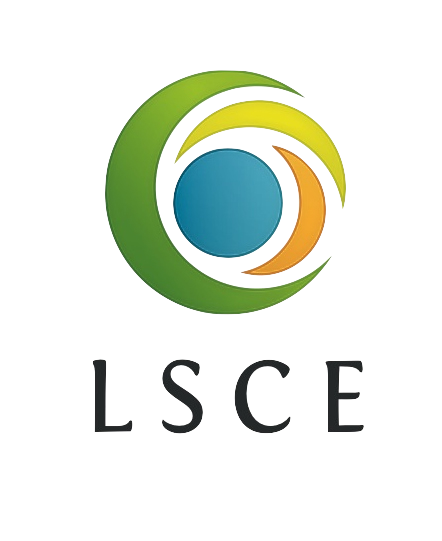 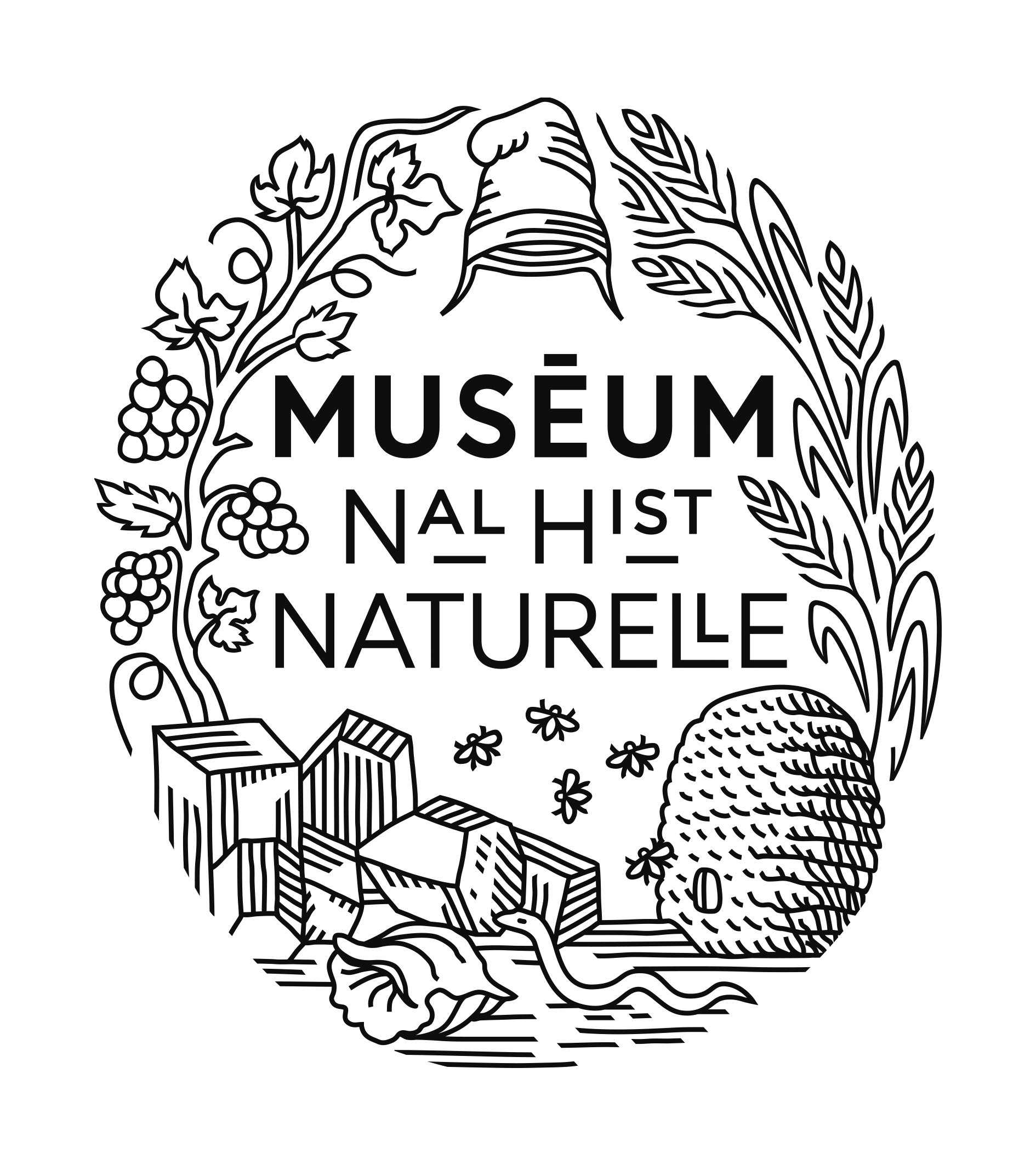 alice.karsenti@universite-paris-saclay.fr
CONVECTIVE MIXING
UPWELLING
DUST INPUTS
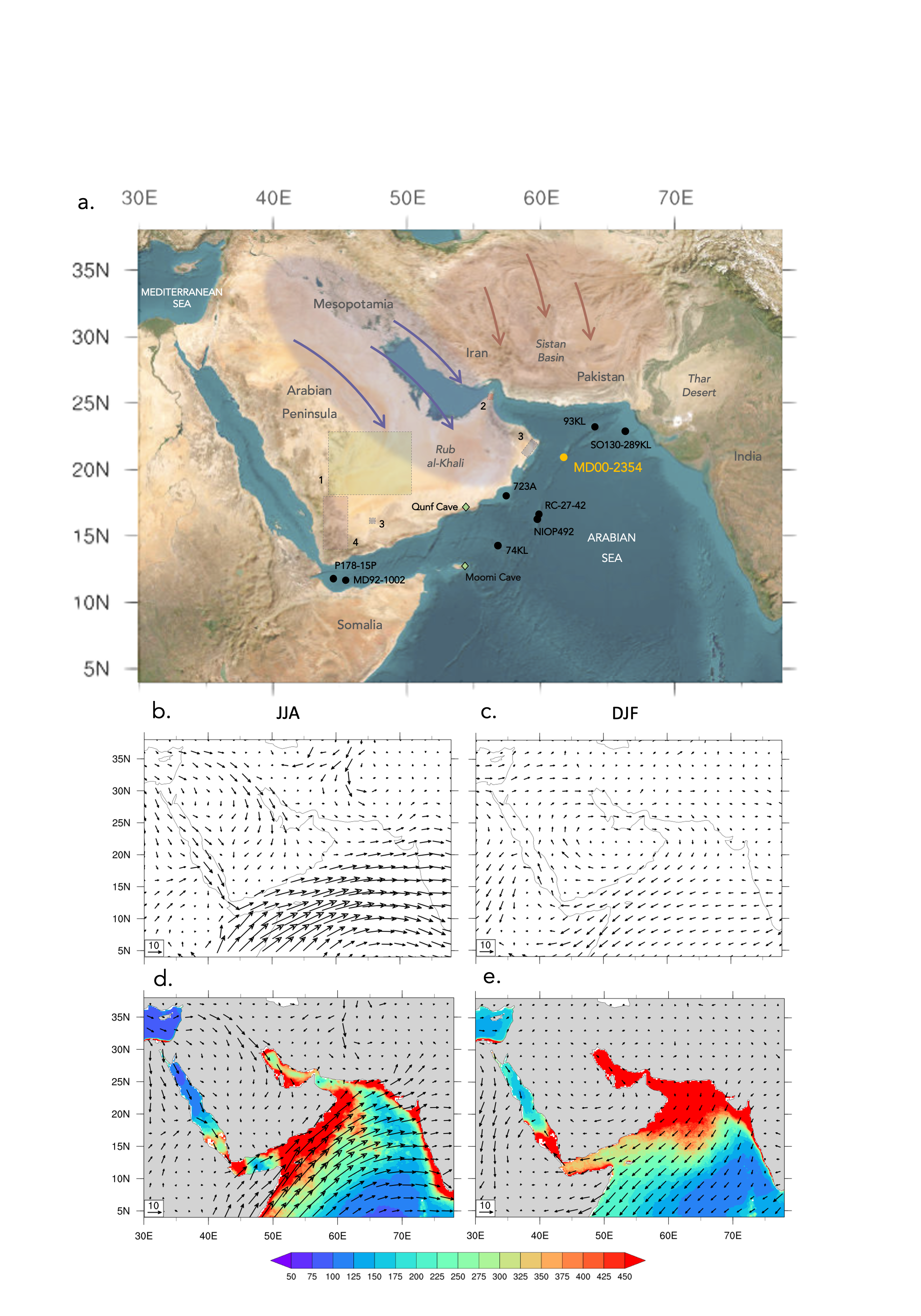 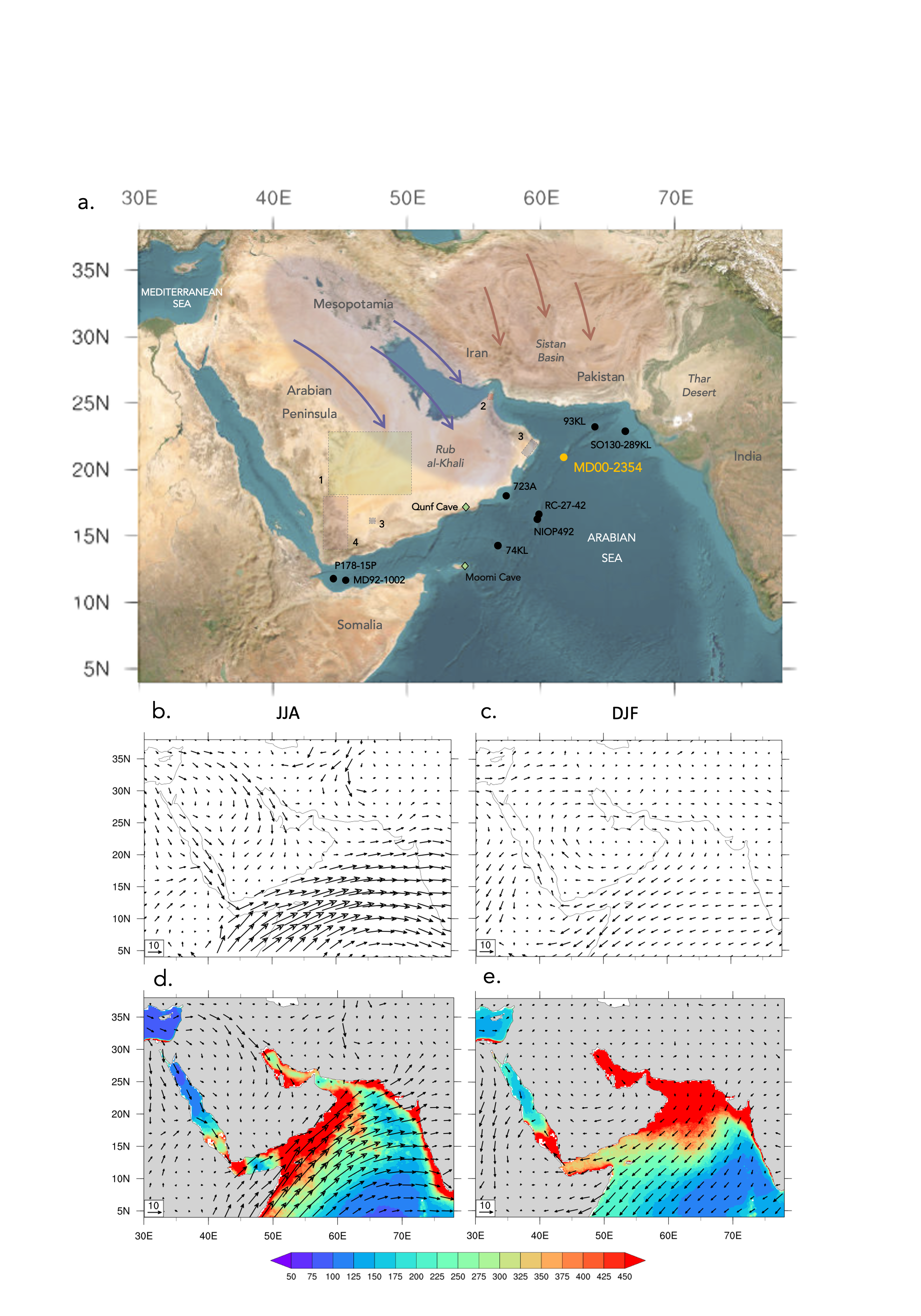 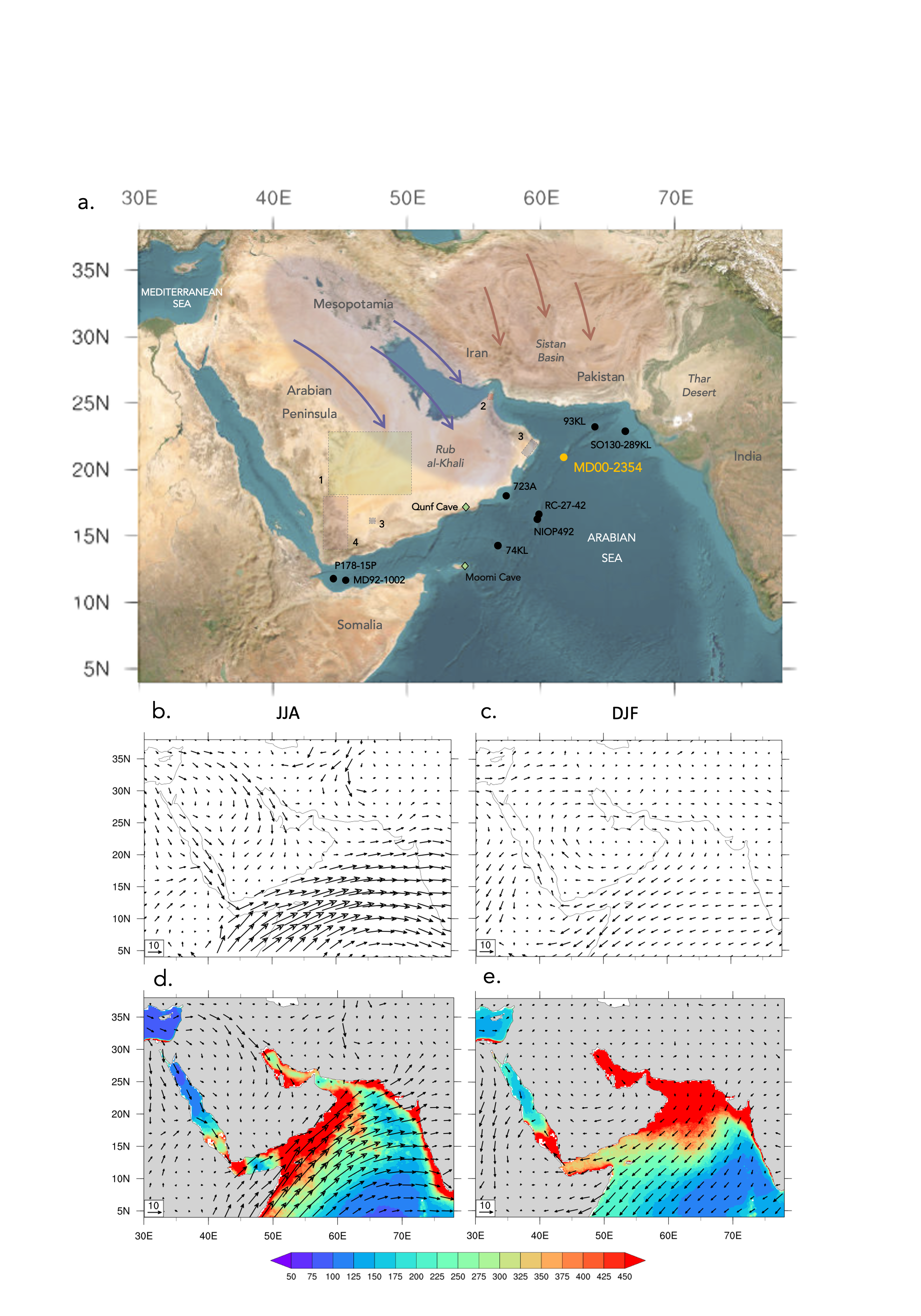 JJA
DJF
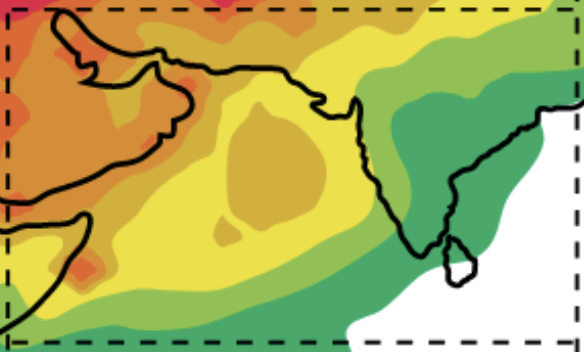 MD00-2354
MD00-2355
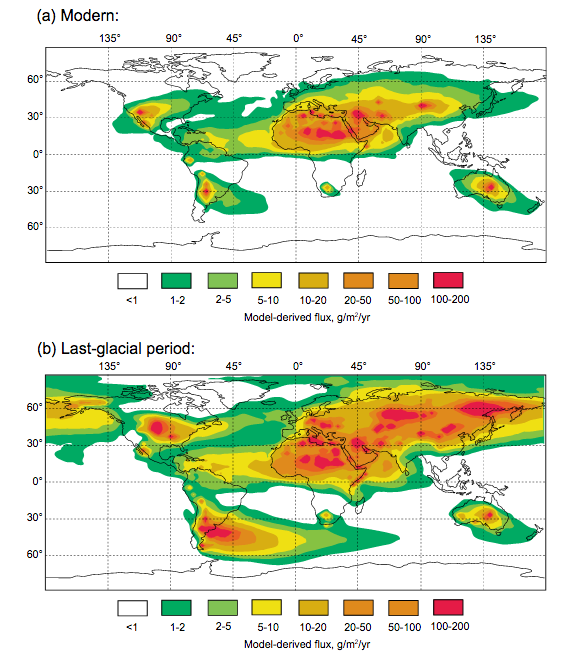 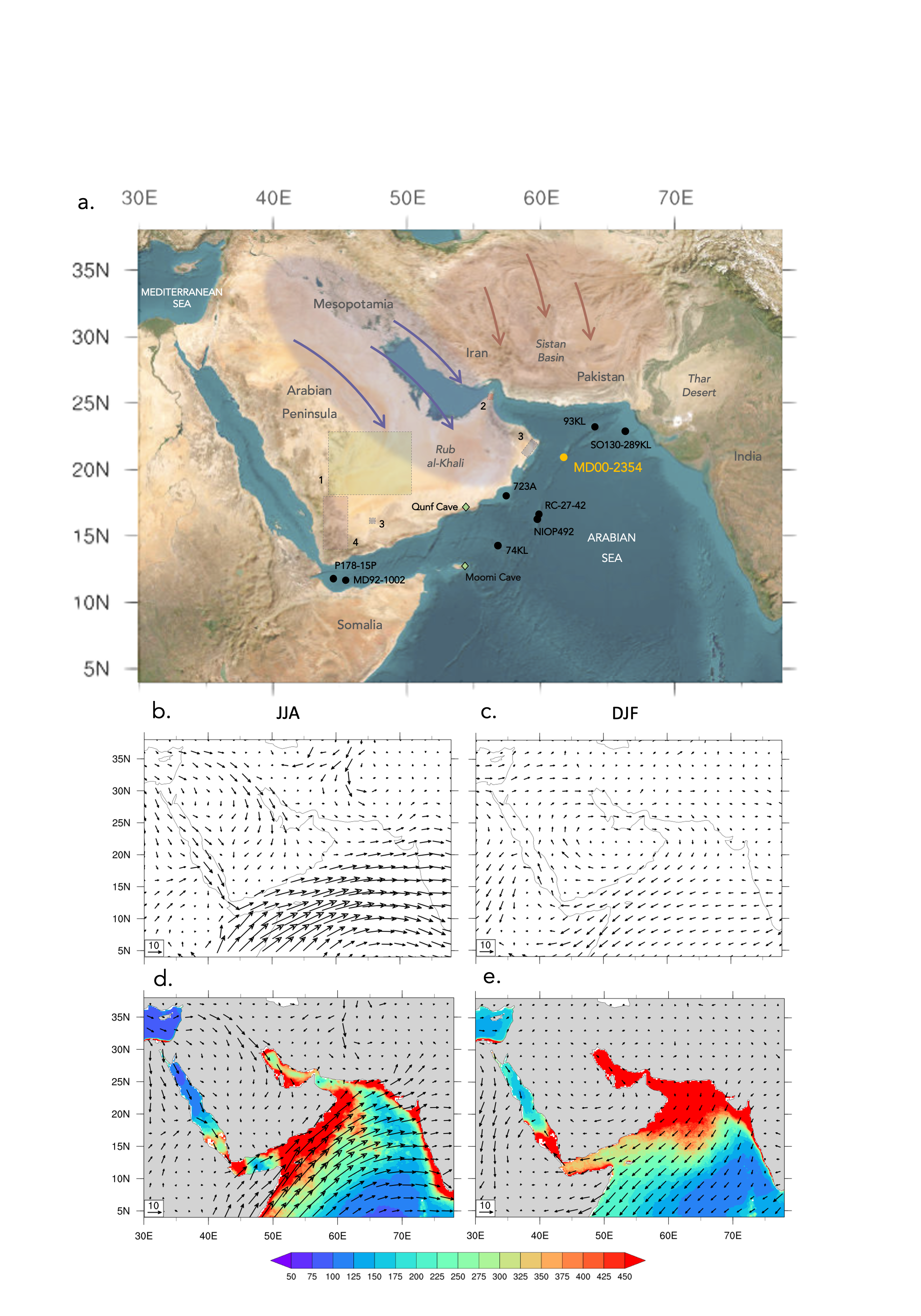 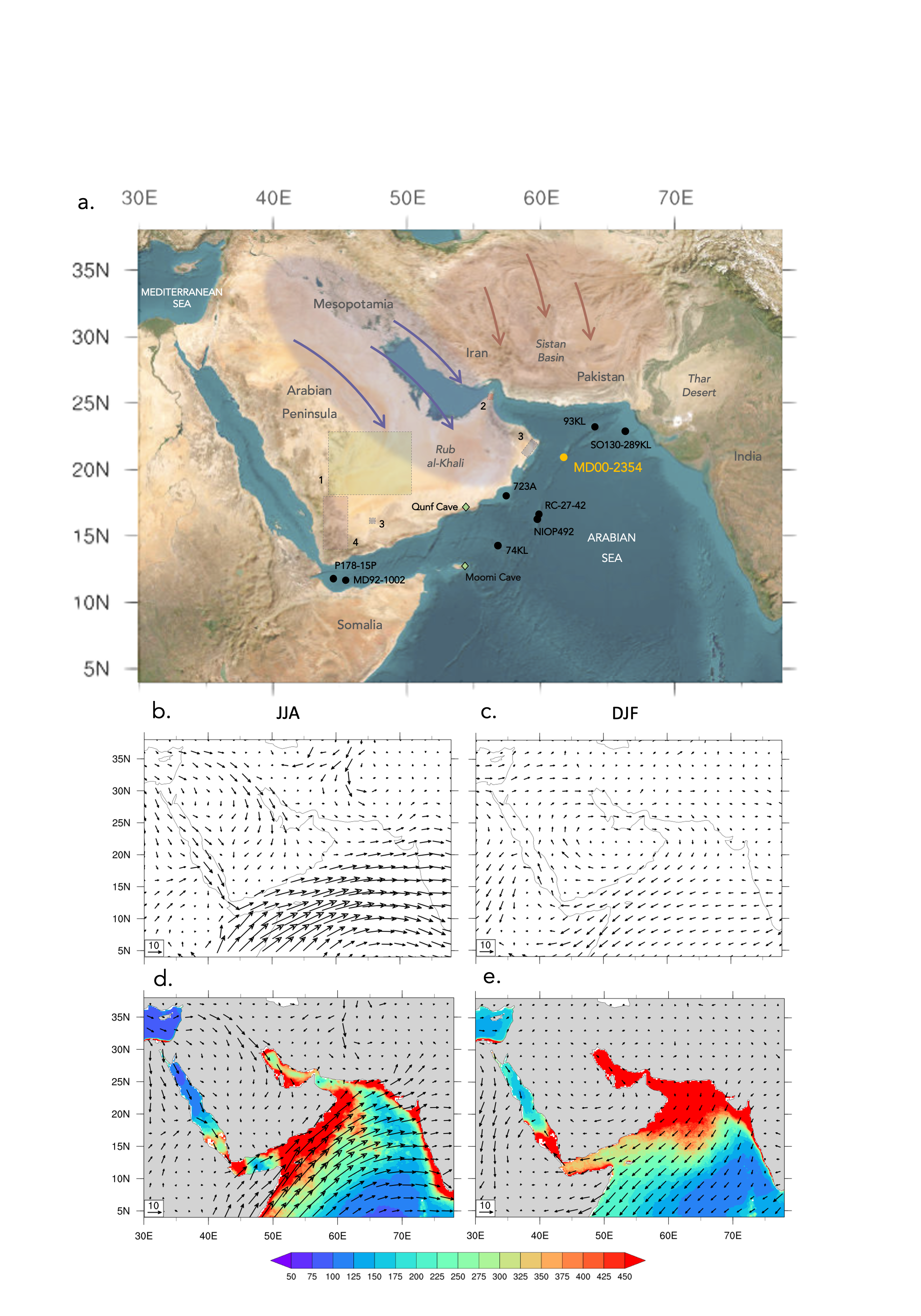 Modern global dust flux (g/m2/yr) (Muhs, 2013)
PP (gC m-2 yr-1)
PP (gC m-2 yr-1)
PRIMARY PRODUCTIVITY
NUTRIENTS
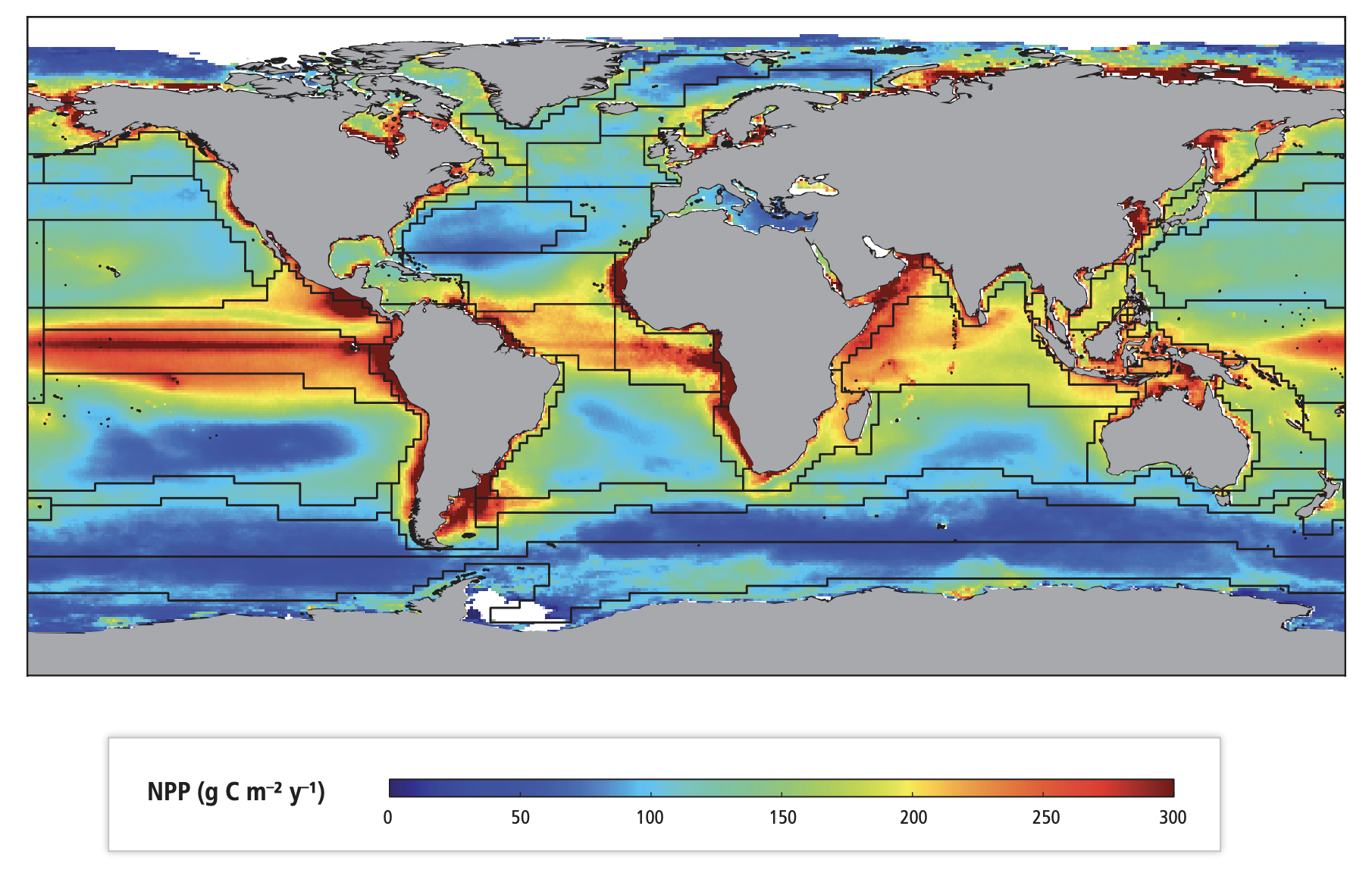 Implication in long term carbone storage on the sea floor
What is the contribution of dust inputs ?
Boyd et al., 2014
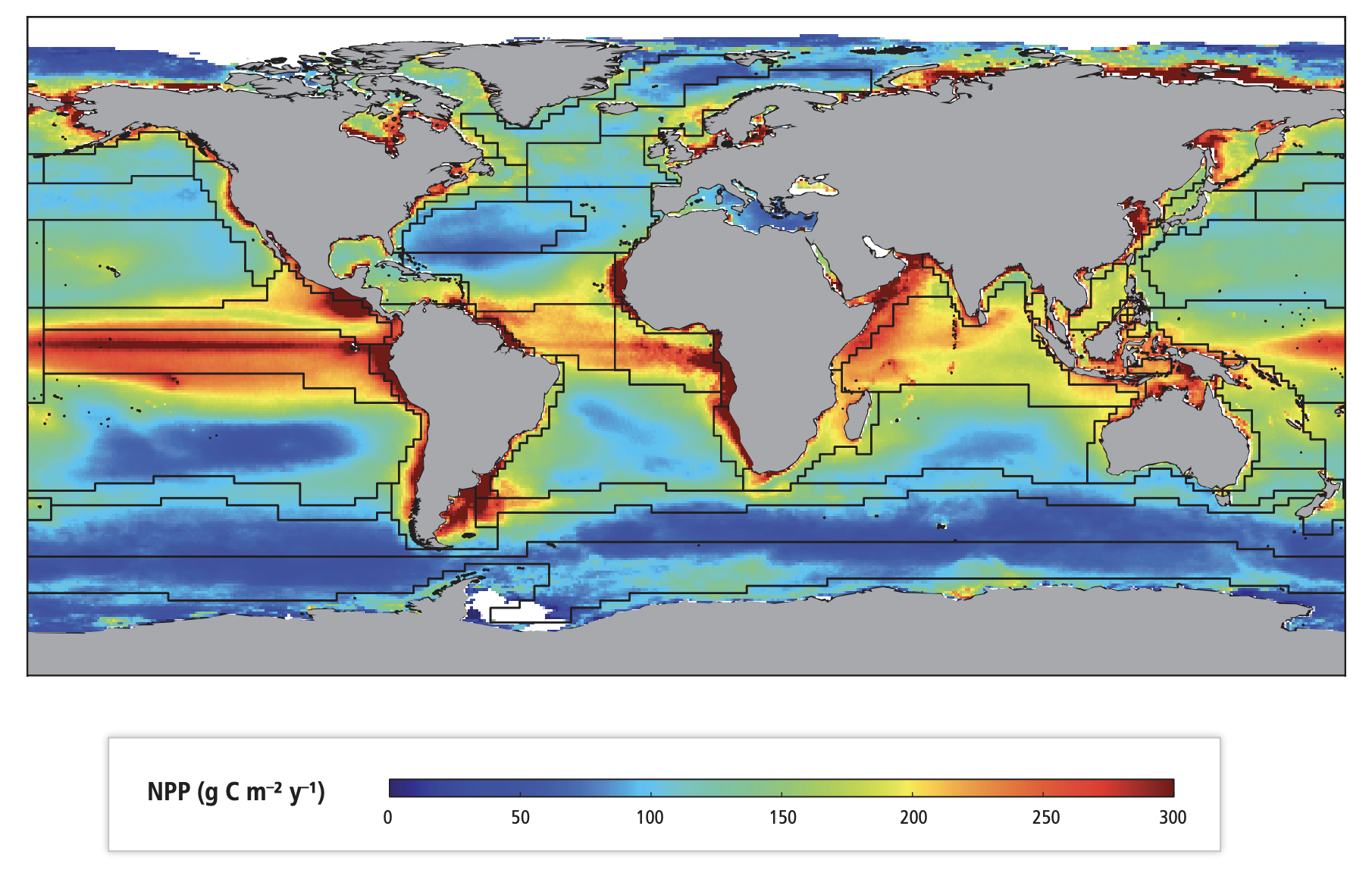 [Speaker Notes: Le contexte
2 carottes stratégiquement choisies  nord mélange/ sud upwelling + action vents  lysocline ride owen
A droite: figure résultats
Sur les 2 carottes:
EM1 démontré comme étant la fraction éolienne
PP retracé à partir de F profunda
Description des 3 périodes + R2 sur 2354
Take home message: tendance régionale de PP et dust et excellente correspondance entre PP et Dust suggérant dust comme drivant changement de pp dans la region avec plus de Dust en période glaciaire
Contre toute attente, la PP n’est pas drivé par la circulation océanique]
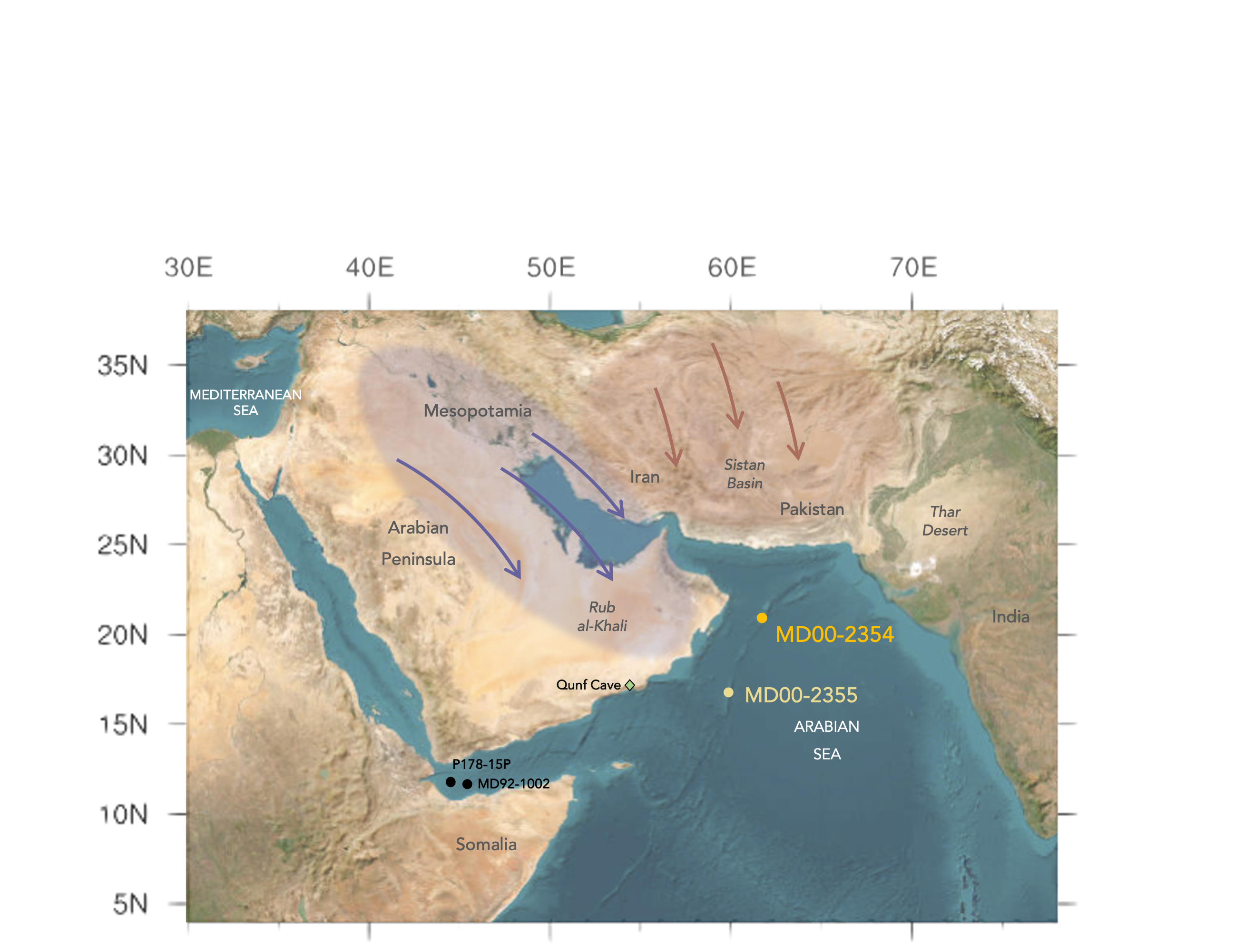 2 MARINE SEDIMENT CORES
MD00-2354 – North
Under the path of dust plumes
 Convective mixing
Upwelling
Above the lysocline
MD00-2355 – South
Under the path of dust plumes
Upwelling
Above the lysocline
NASA
PRIMARY PRODUCTIVITY
DUST INPUTS
Micropaleontology
Coccoliths counting 





Florisphaera profunda
Multi-proxy approach
Grain-size
End-members
Clay mineralogy
Geochemistry (XRF)
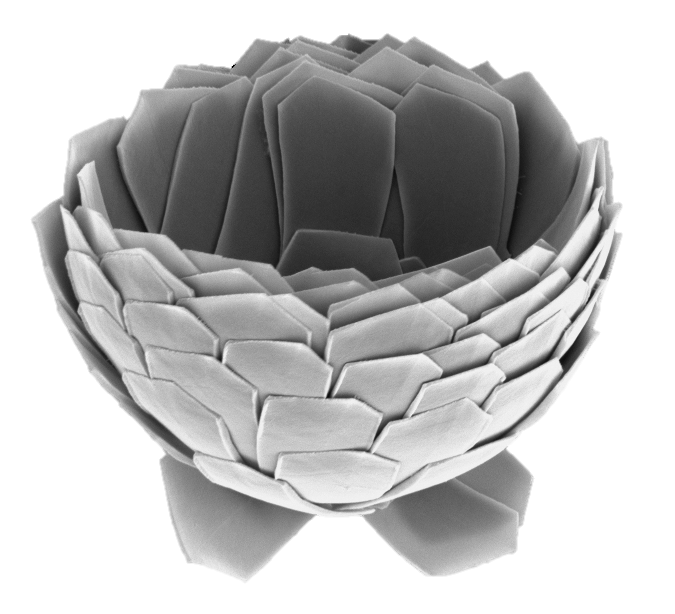 (Hernández-Almeida et al. 2019)
[Speaker Notes: Le contexte
2 carottes stratégiquement choisies  nord mélange/ sud upwelling + action vents  lysocline ride owen
A droite: figure résultats
Sur les 2 carottes:
EM1 démontré comme étant la fraction éolienne
PP retracé à partir de F profunda
Description des 3 périodes + R2 sur 2354
Take home message: tendance régionale de PP et dust et excellente correspondance entre PP et Dust suggérant dust comme drivant changement de pp dans la region avec plus de Dust en période glaciaire
Contre toute attente, la PP n’est pas drivé par la circulation océanique]
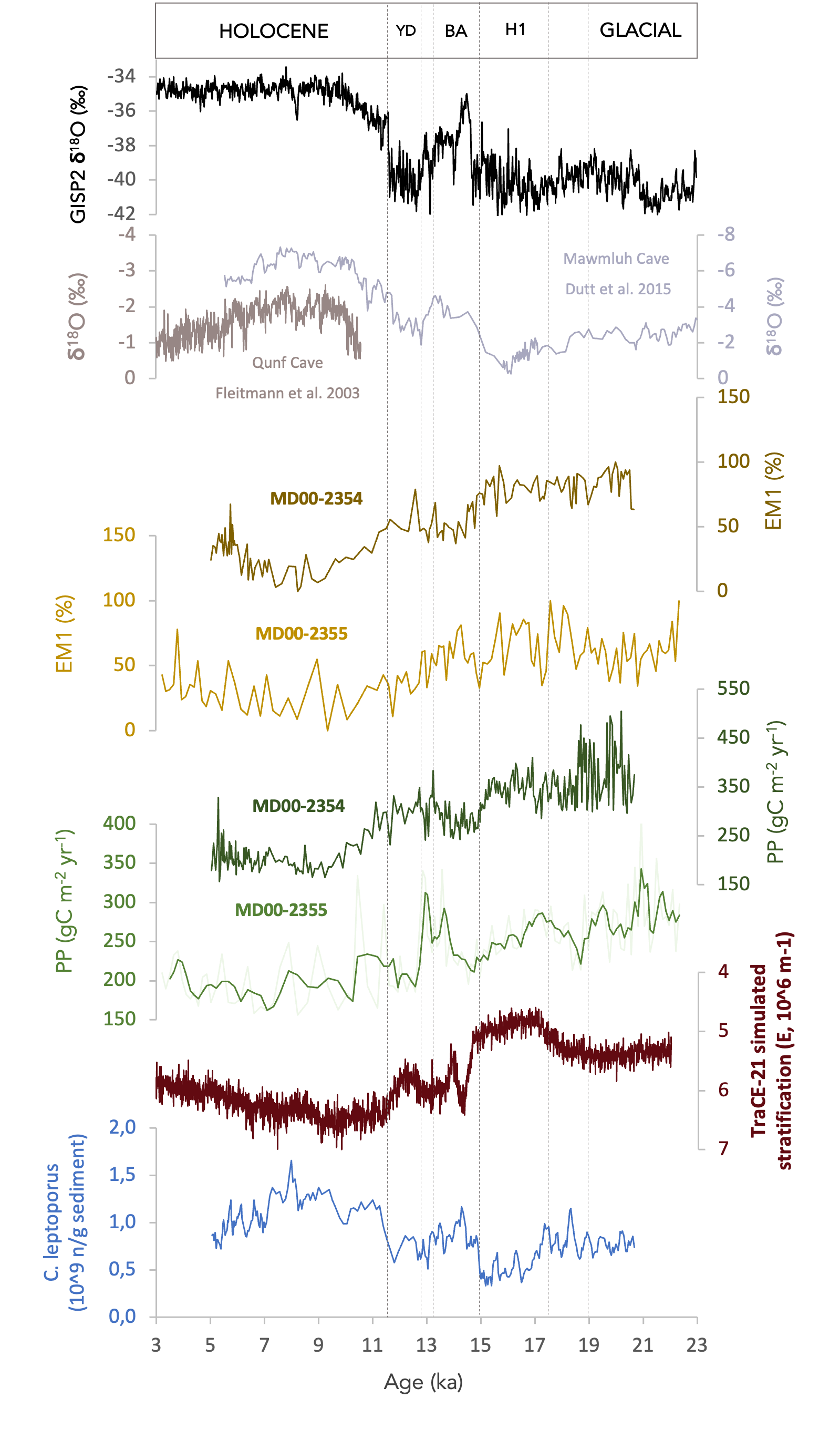 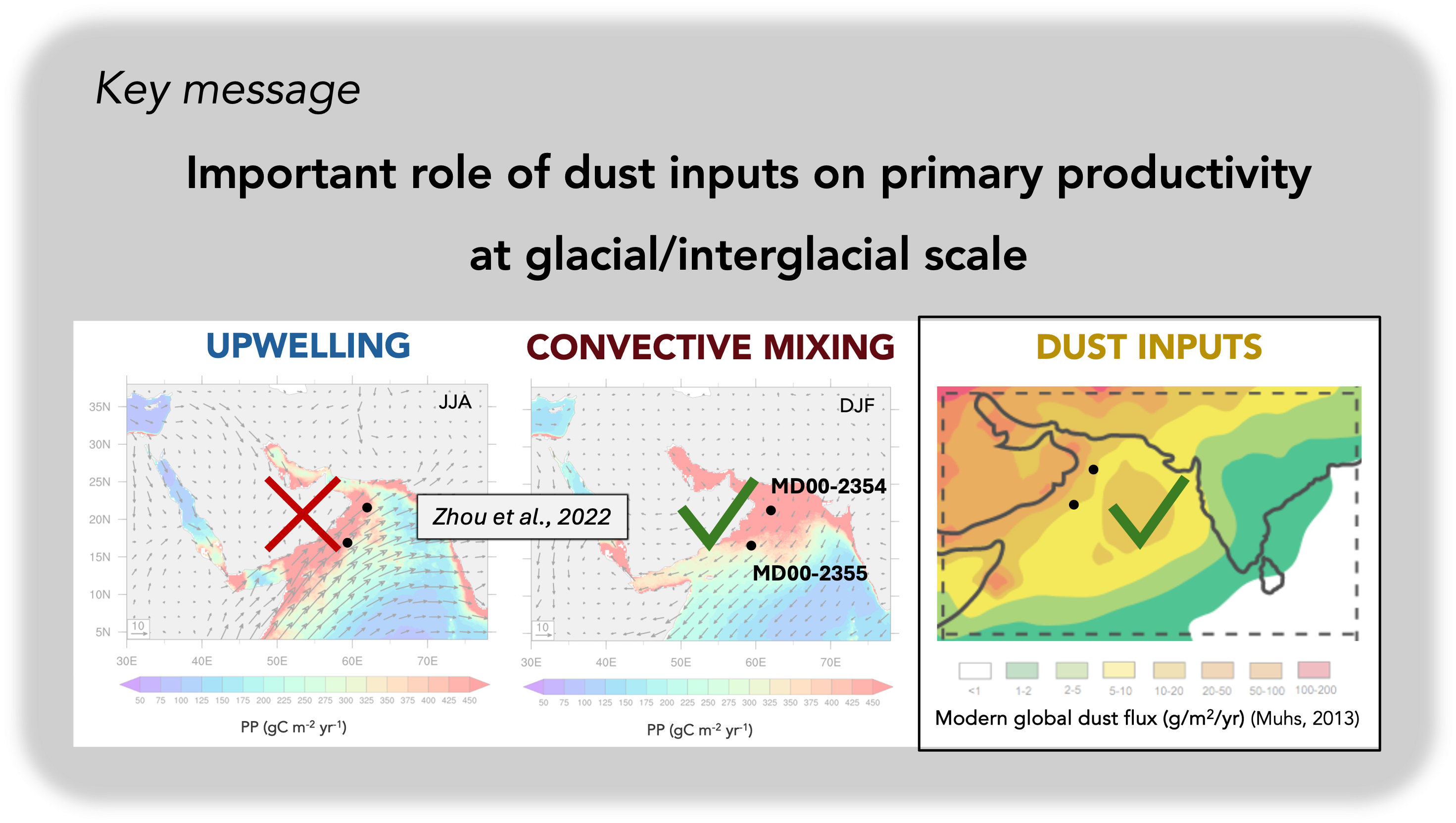 INDIAN SUMMER MONSOON INTENSITY
+ 


-
+ 


-
DUST INPUTS
+ 


-
PRIMARY PRODUCTIVITY
Come see me to discuss about this overwhelming figure !
CONVECTIVE MIXING INTENSITY
+ 


-
Zhou et al., 2022
+ 


-
UPWELLING
INTENSITY
MD00-2354
[Speaker Notes: Le contexte
2 carottes stratégiquement choisies  nord mélange/ sud upwelling + action vents  lysocline ride owen
A droite: figure résultats
Sur les 2 carottes:
EM1 démontré comme étant la fraction éolienne
PP retracé à partir de F profunda
Description des 3 périodes + R2 sur 2354
Take home message: tendance régionale de PP et dust et excellente correspondance entre PP et Dust suggérant dust comme drivant changement de pp dans la region avec plus de Dust en période glaciaire
Contre toute attente, la PP n’est pas drivé par la circulation océanique]
Context: the Arabian Sea
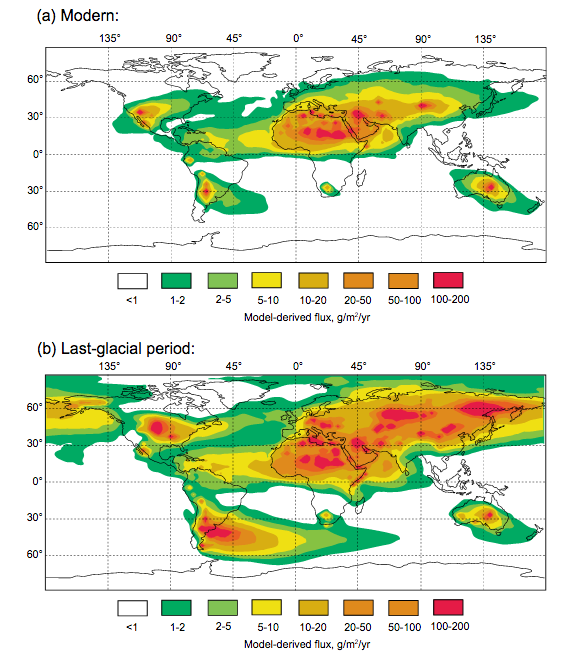 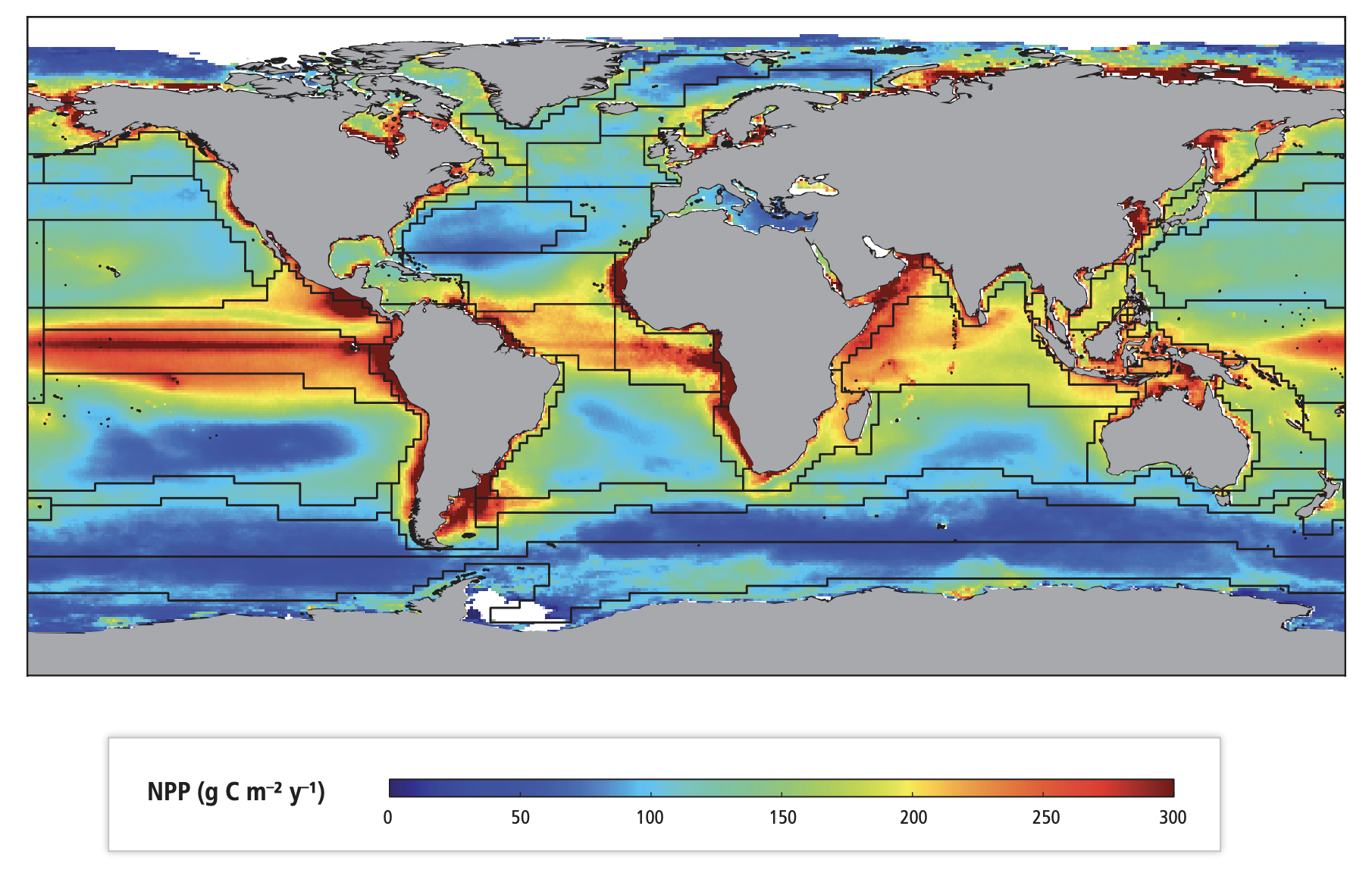 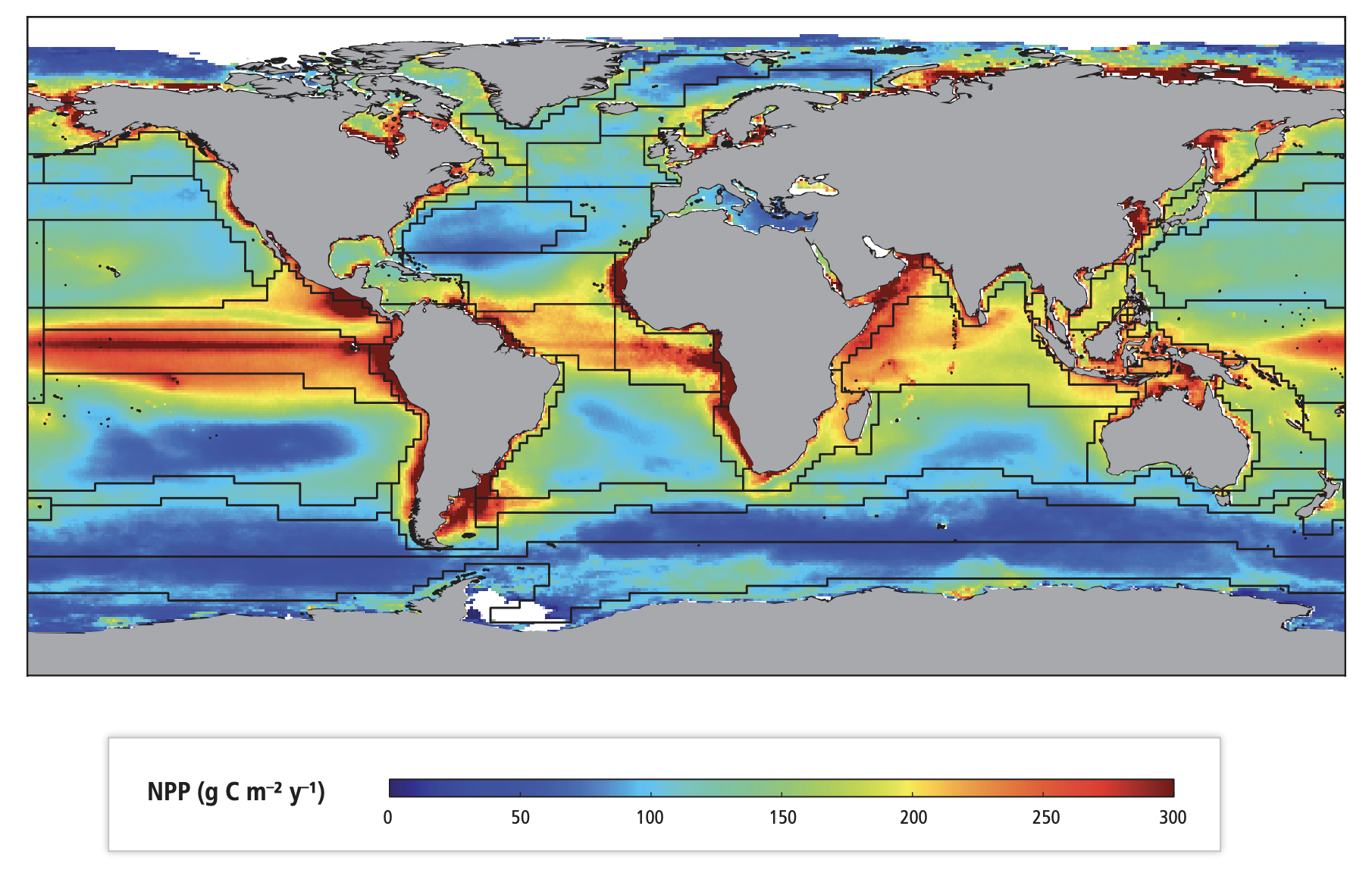 Modern global dust flux (g/m2/yr) (Muhs, 2013)
One of the most productive and dusty marine region of the modern world.
Implications in the long term carbone storage through primary productivity
[Speaker Notes: Région océanique qui recoit le plus d’apports éoliens du fait de sa position entourée de régions arides et désertiques]
Context: the Arabian Sea
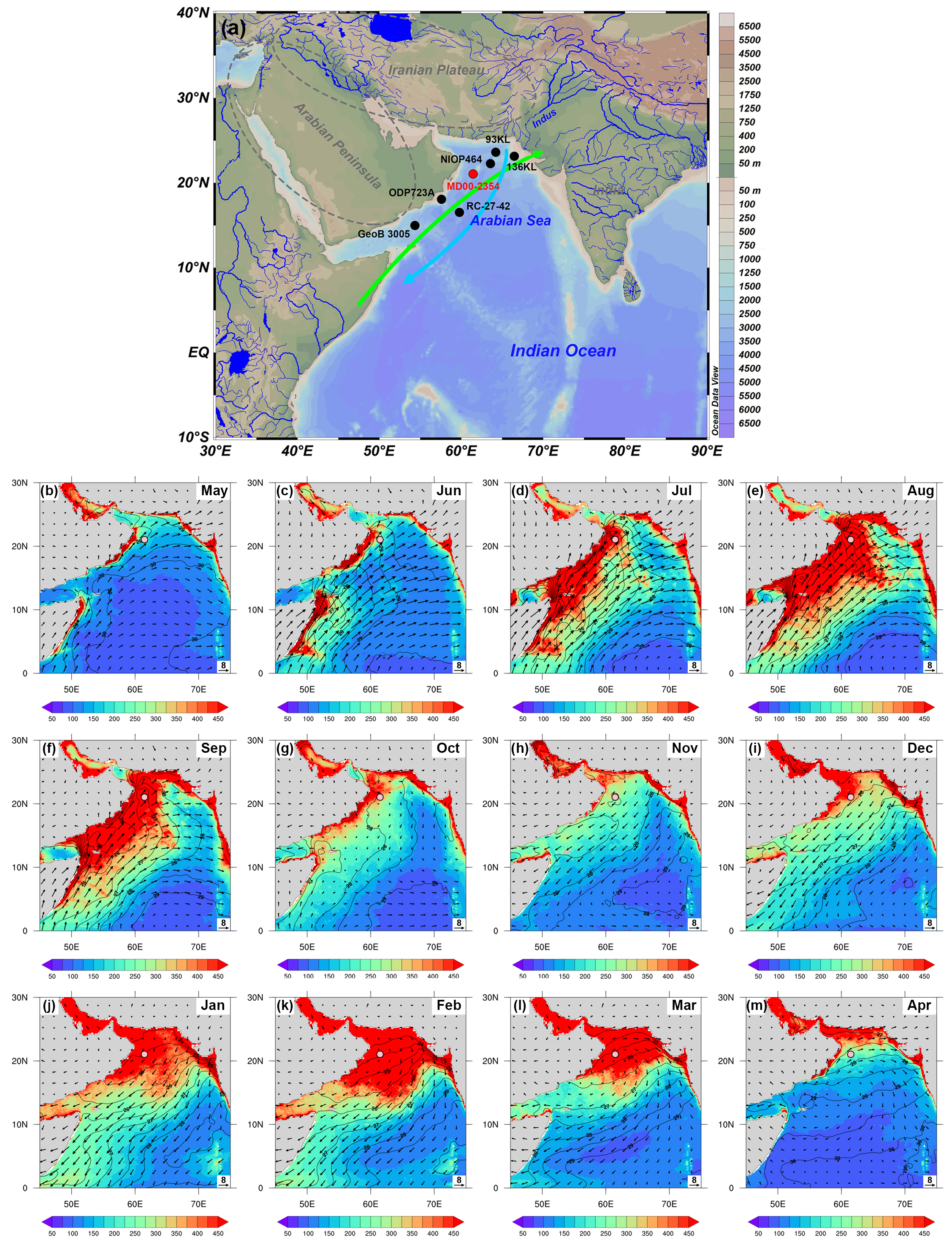 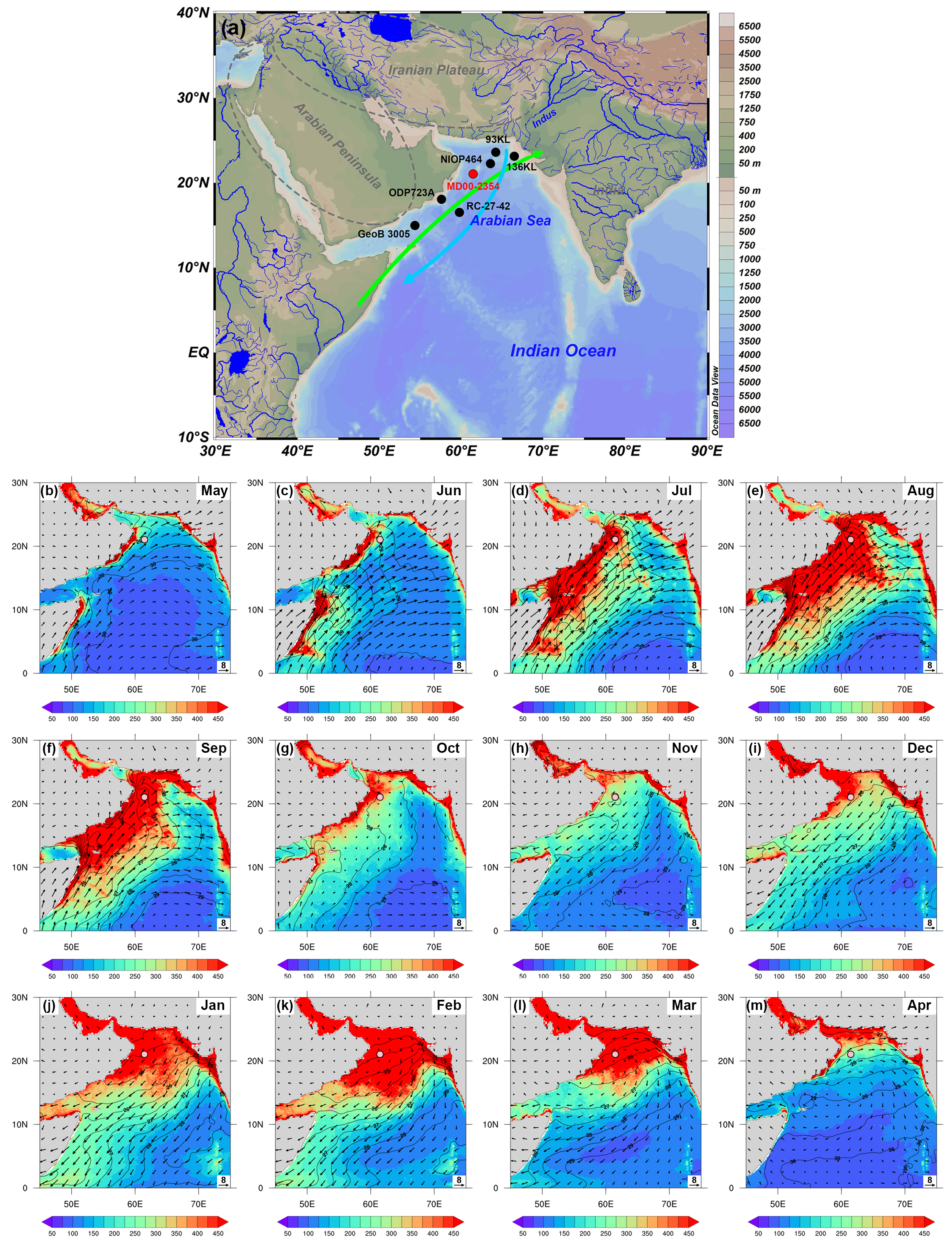 Summer
(JJA)
Winter
(DJF)
Zhou et al. 2022
gC m-2 yr-1
gC m-2 yr-1
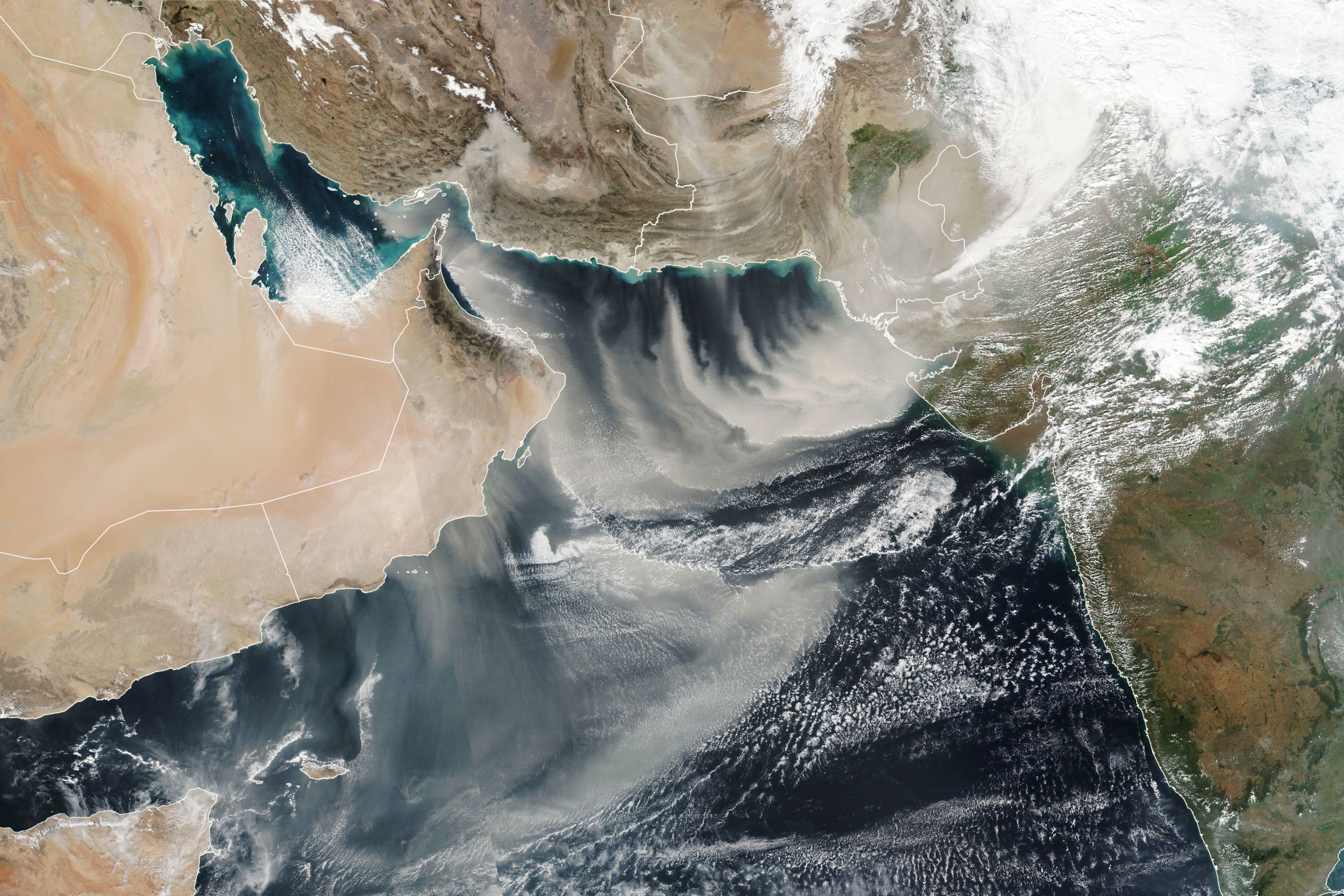 Coastal upwelling
Convective mixing
Nutrients inputs
Dust inputs ?
[Speaker Notes: PP saisonnière en lien avec la dynamique de mousson
Zone océanique ayant la PP la plus importante au monde
Mais selon certaines études récentes Giueu et al. 2019, Zhou et al. 2022 l’upwelling ne serait pas le contributeur majeur de nutriments au développent des organismes phytoplanctoniques. 
Faire une petite synthèse du papier de Xinquan ici pour expliquer que dans le passé, il est probable que la PP au NW de la mer d’Arabie soit drivée par la circulation océanique (mélange convectif) et la circulation atmosphérique (apports de poussières)  en mettant en évidence qu’on a pu modéliser la colonne d’eau mais pas les apports de poussières et qu’il n’existe pas de données sur les poussière à HR.
La relation existe aussi au cours des 24ka  Zhou et al. 2022]
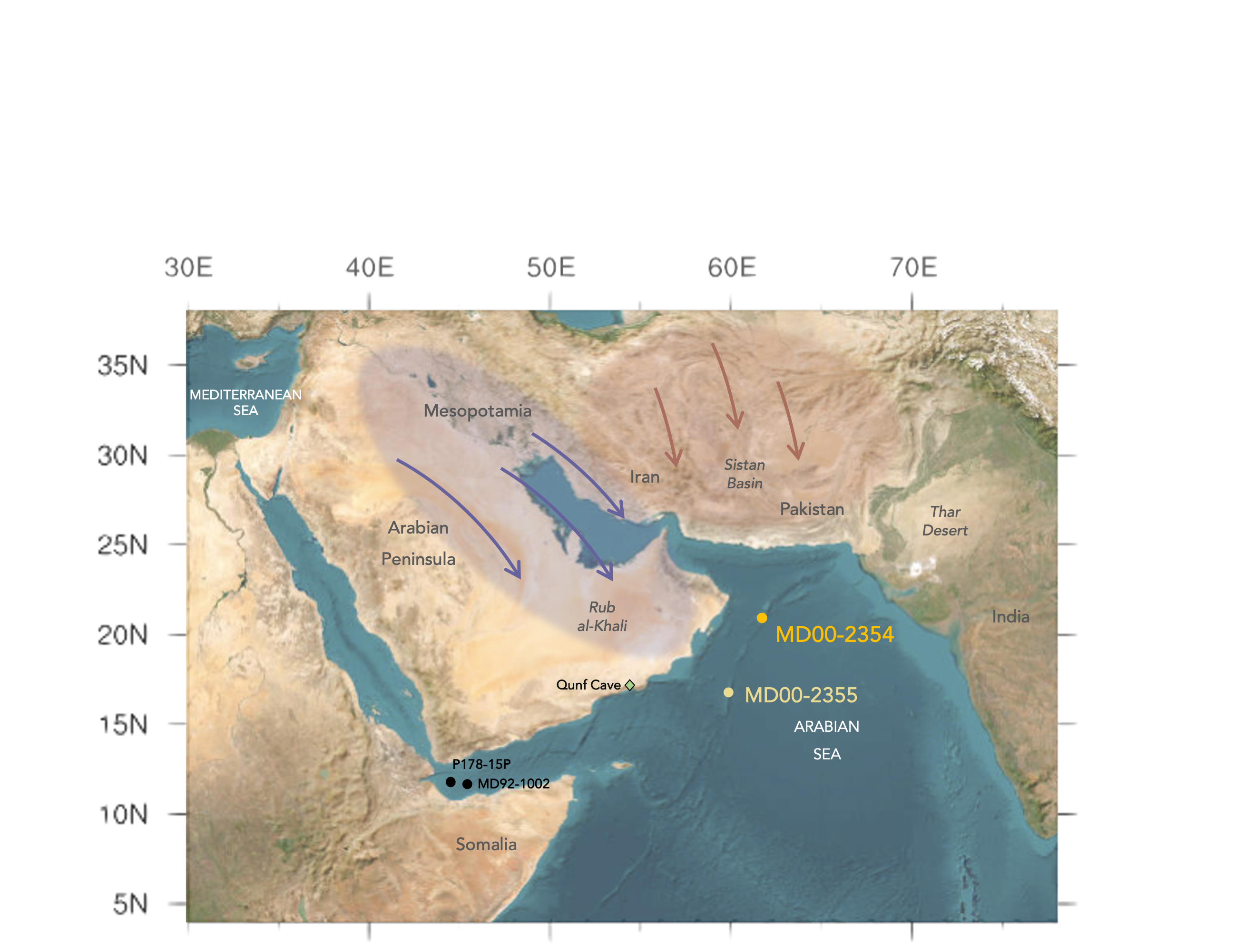 2 MARINE SEDIMENT CORES
MD00-2354 – North
Under the path of dust plumes
 Convective mixing
Upwelling
Above the lysocline
MD00-2355 – South
Under the path of dust plumes
Upwelling
Above the lysocline
NASA
PRIMARY PRODUCTIVITY
DUST INPUTS
Micropaleontology
Coccoliths counting 





Florisphaera profunda
Multi-proxy approach
Grain-size
End-members
Clay mineralogy
Geochemistry (XRF)
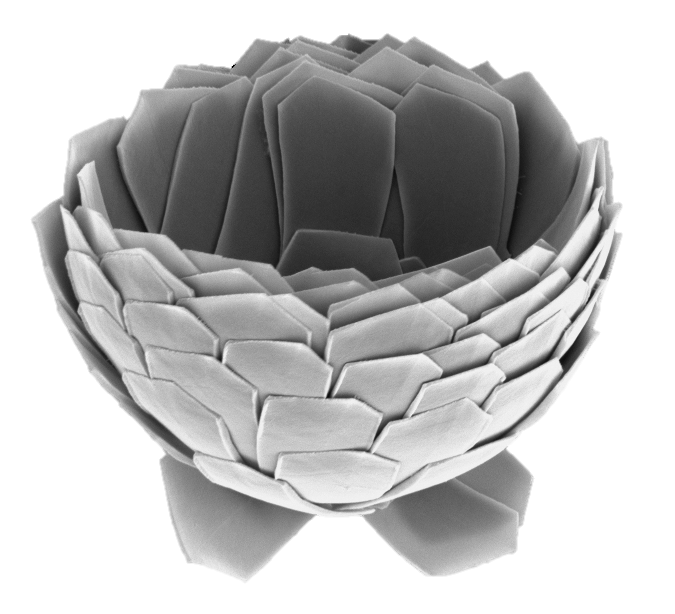 (Hernández-Almeida et al. 2019)
[Speaker Notes: Le contexte
2 carottes stratégiquement choisies  nord mélange/ sud upwelling + action vents  lysocline ride owen
A droite: figure résultats
Sur les 2 carottes:
EM1 démontré comme étant la fraction éolienne
PP retracé à partir de F profunda
Description des 3 périodes + R2 sur 2354
Take home message: tendance régionale de PP et dust et excellente correspondance entre PP et Dust suggérant dust comme drivant changement de pp dans la region avec plus de Dust en période glaciaire
Contre toute attente, la PP n’est pas drivé par la circulation océanique]
Results & Discussion
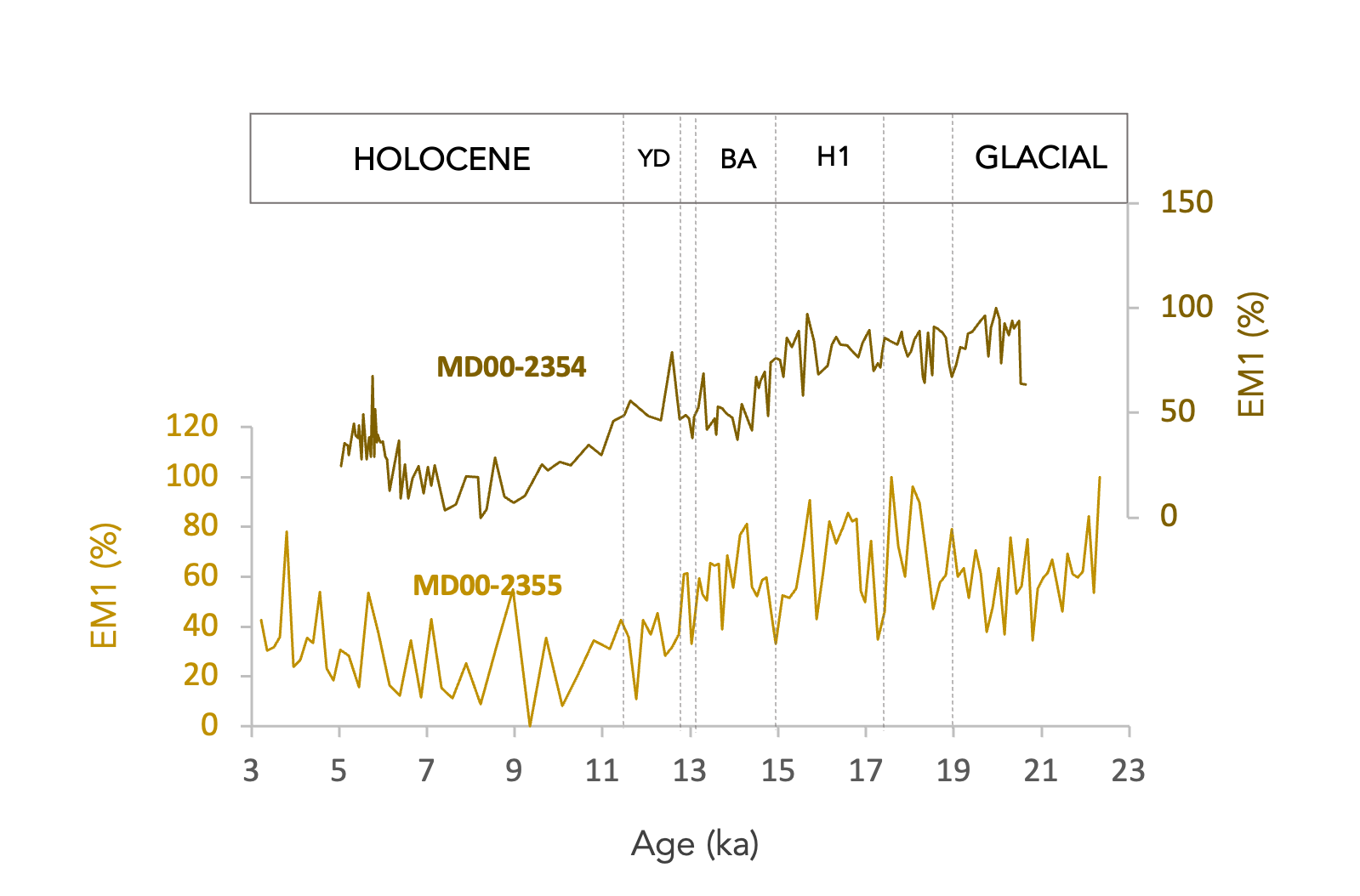 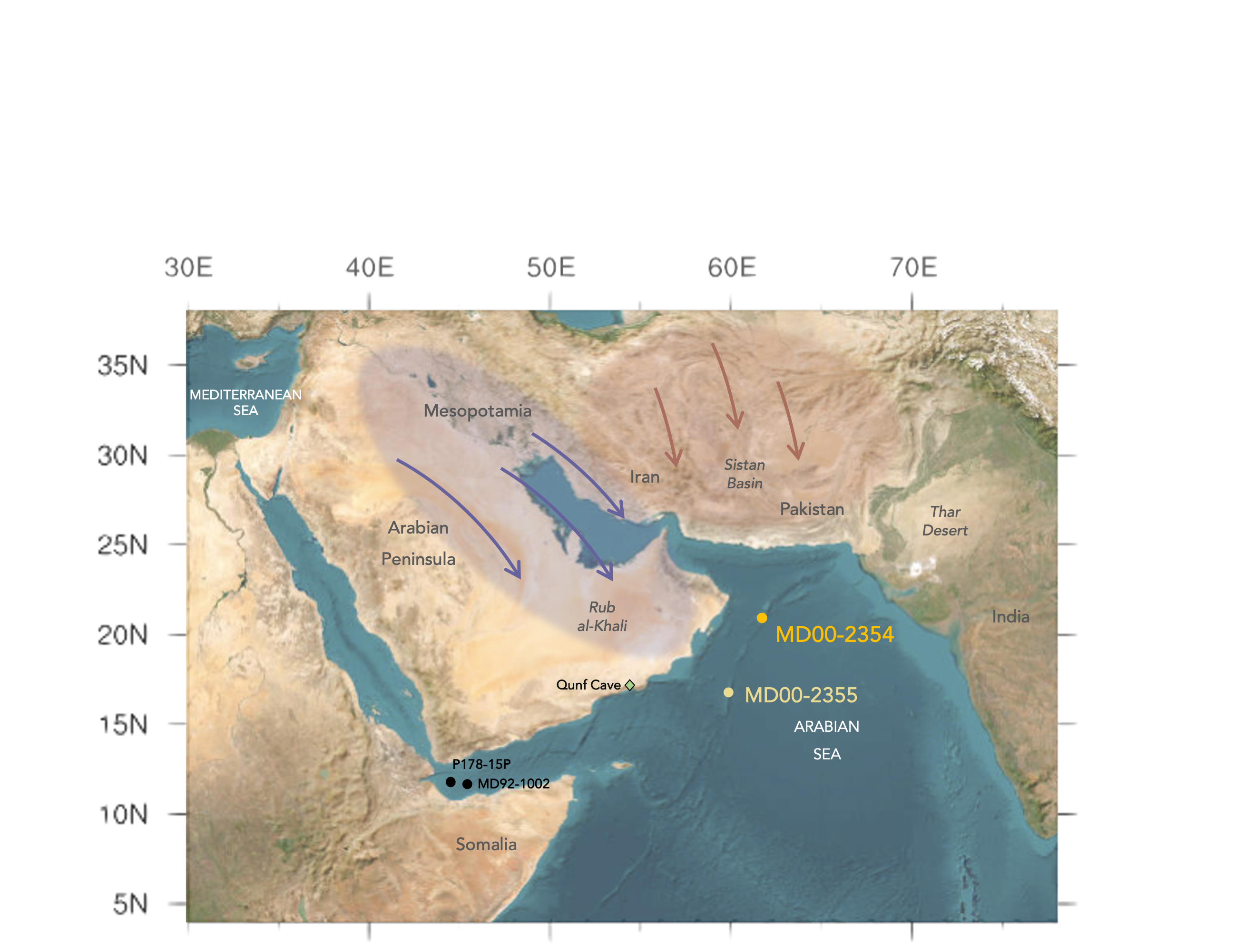 NASA
Decreasing trend along the last 23 ka 
	 reduction of dust inputs between the LGM and the Holocene
Regional signal of dust inputs in the western Arabian Sea
Results & Discussion
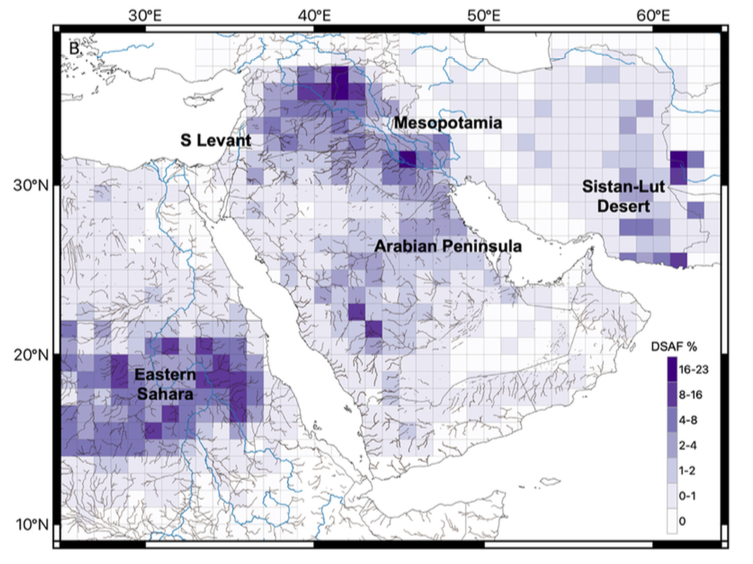 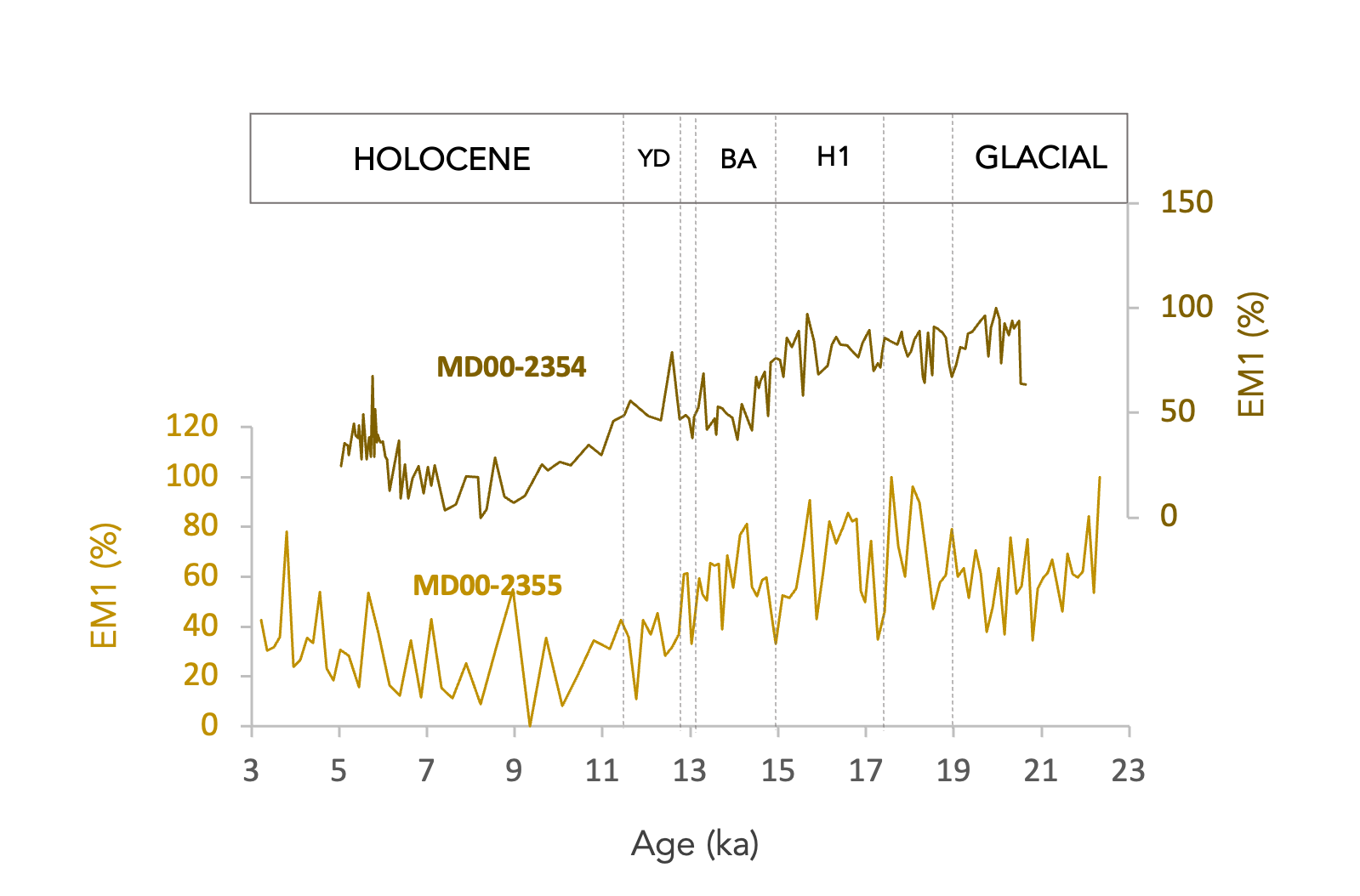 NASA
Annual dust source activation frequency (DSAF) maps from March 2006 to February 2010 (Kunkelova et al. 2022 ; Hennen, 2017 ; Schepanski et al., 2012)
MD00-2354
MD00-2355
EM1
EM1
EM2
Same end-members but difference proportions
 related to different site locations
EM2
Particle diameter (µm)
Particle diameter (µm)
Results & Discussion
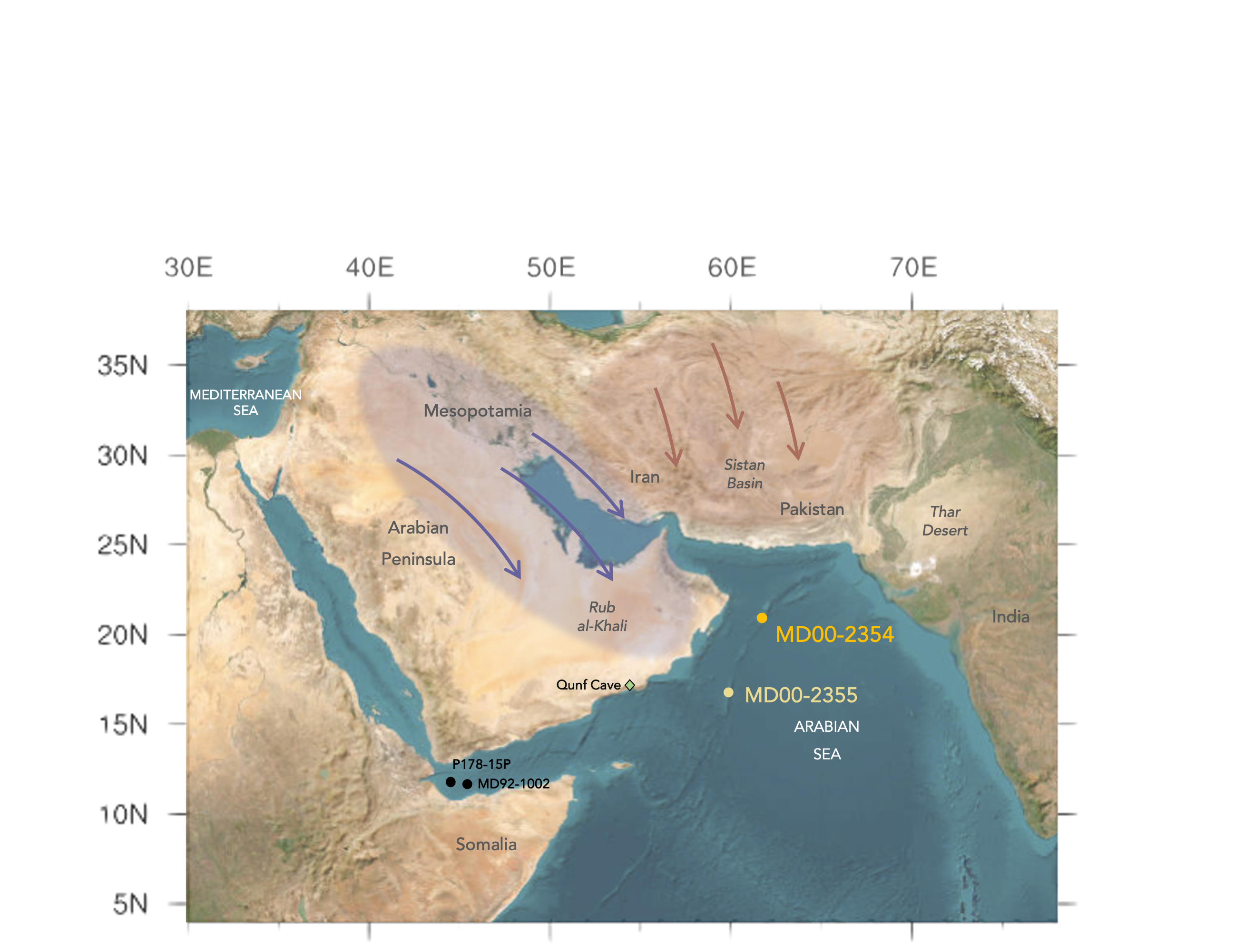 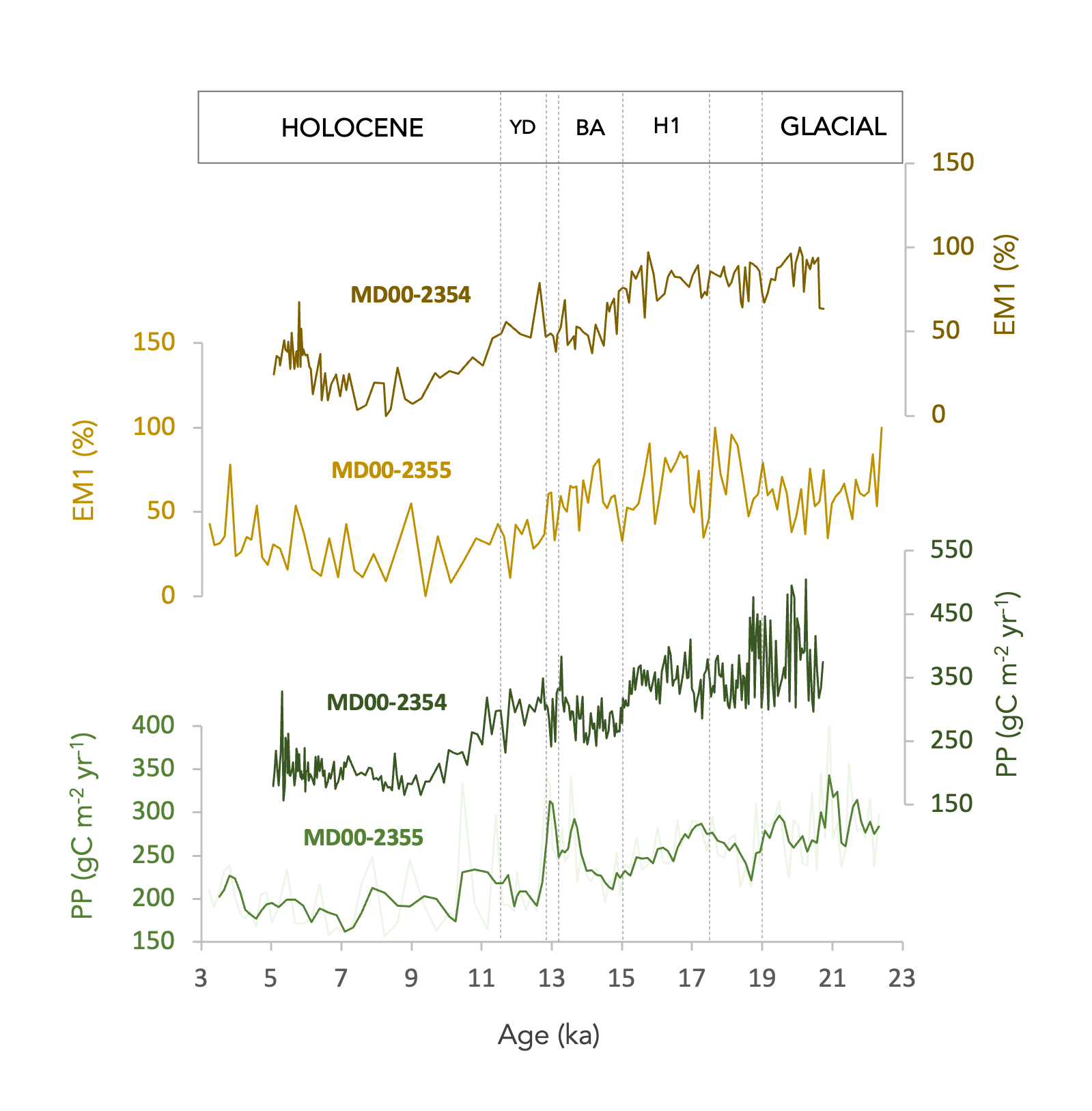 Regional pattern of dust inputs and PP
Same trends of dust inputs and PP over the last 23 ka 
 important contribution of dust to PP variability
Results & Discussion
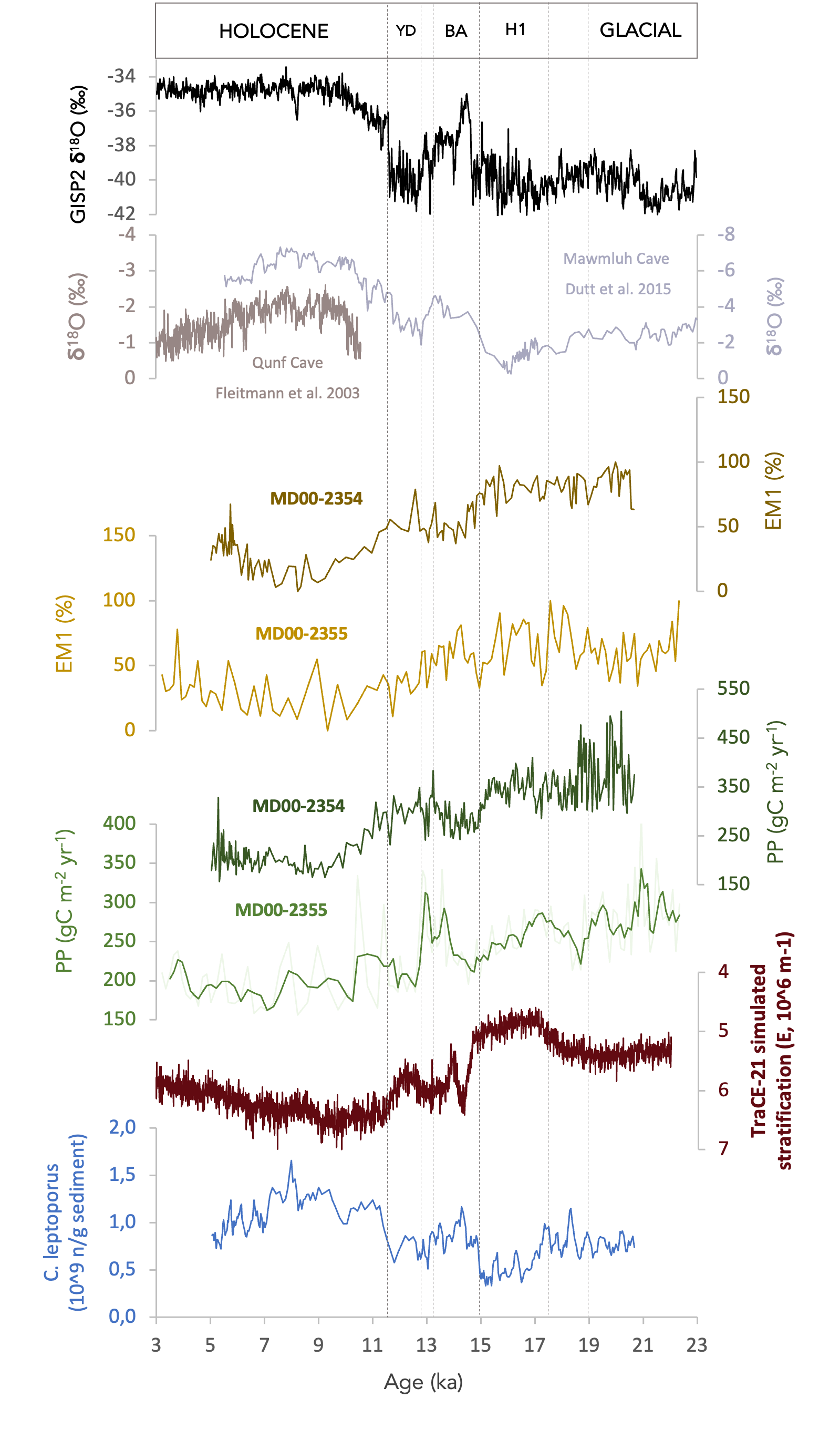 INDIAN SUMMER MONSOON INTENSITY
+ 


-
+ 


-
DUST INPUTS
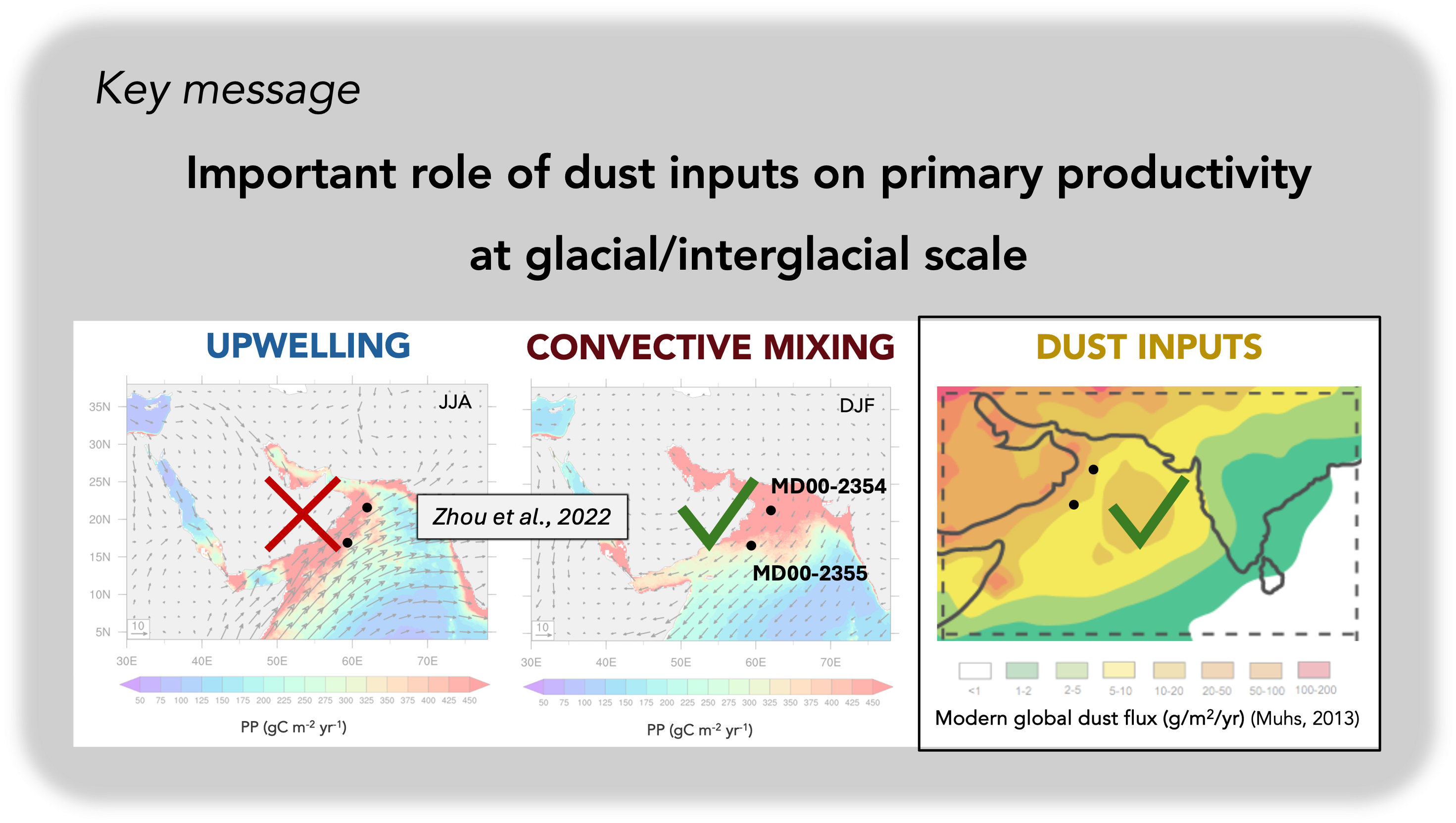 + 


-
PRIMARY PRODUCTIVITY
CONVECTIVE MIXING INTENSITY
+ 


-
Zhou et al., 2022
+ 


-
UPWELLING
INTENSITY
MD00-2354
[Speaker Notes: Le contexte
2 carottes stratégiquement choisies  nord mélange/ sud upwelling + action vents  lysocline ride owen
A droite: figure résultats
Sur les 2 carottes:
EM1 démontré comme étant la fraction éolienne
PP retracé à partir de F profunda
Description des 3 périodes + R2 sur 2354
Take home message: tendance régionale de PP et dust et excellente correspondance entre PP et Dust suggérant dust comme drivant changement de pp dans la region avec plus de Dust en période glaciaire
Contre toute attente, la PP n’est pas drivé par la circulation océanique]
Results & Discussion
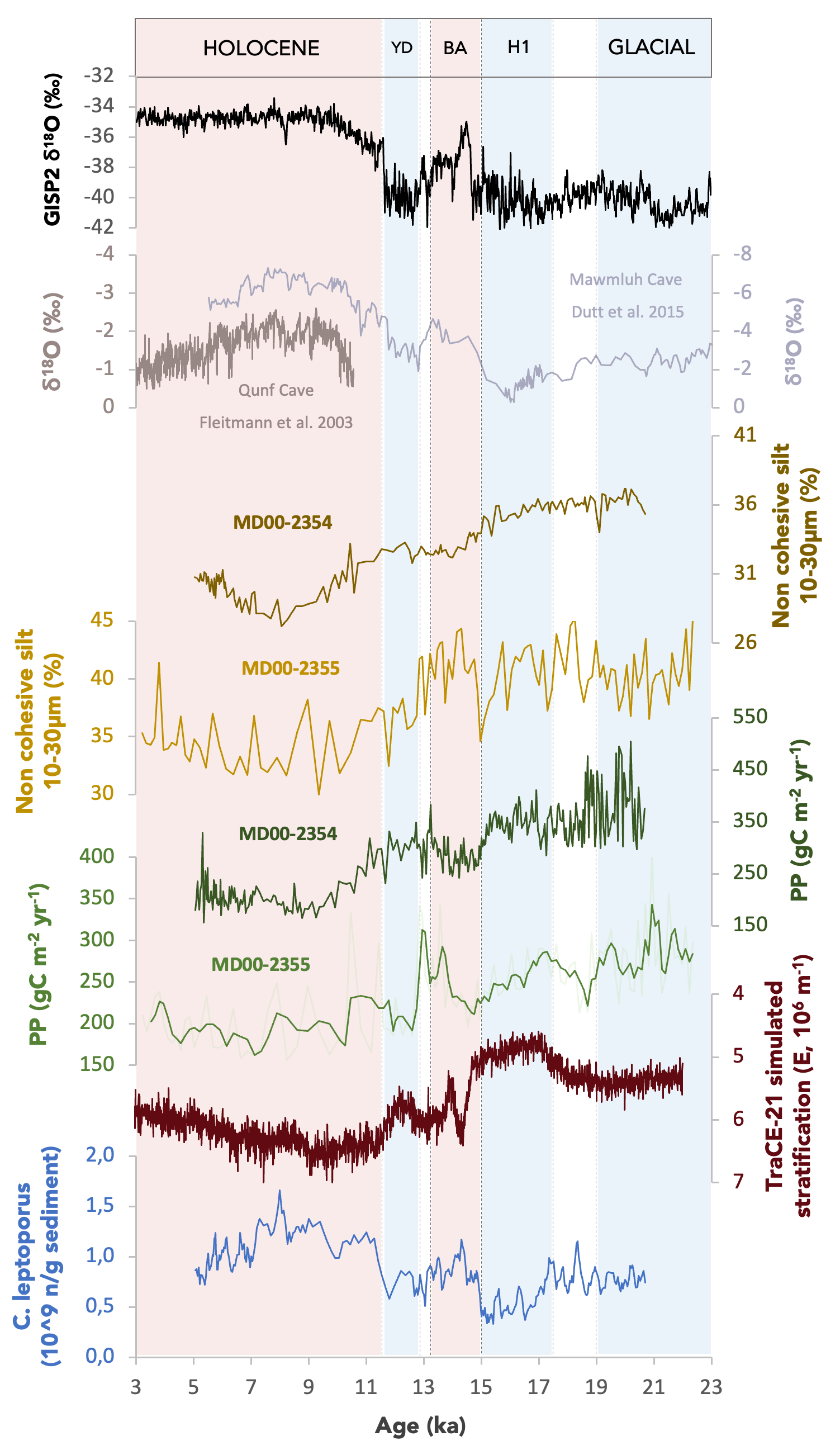 Implications with : 
Indian monsoon dynamic ?
Rapid climate variability of high latitudes of the NH ?
INDIAN SUMMER MONSOON INTENSITY
+ 


-
+ 


-
DUST INPUTS
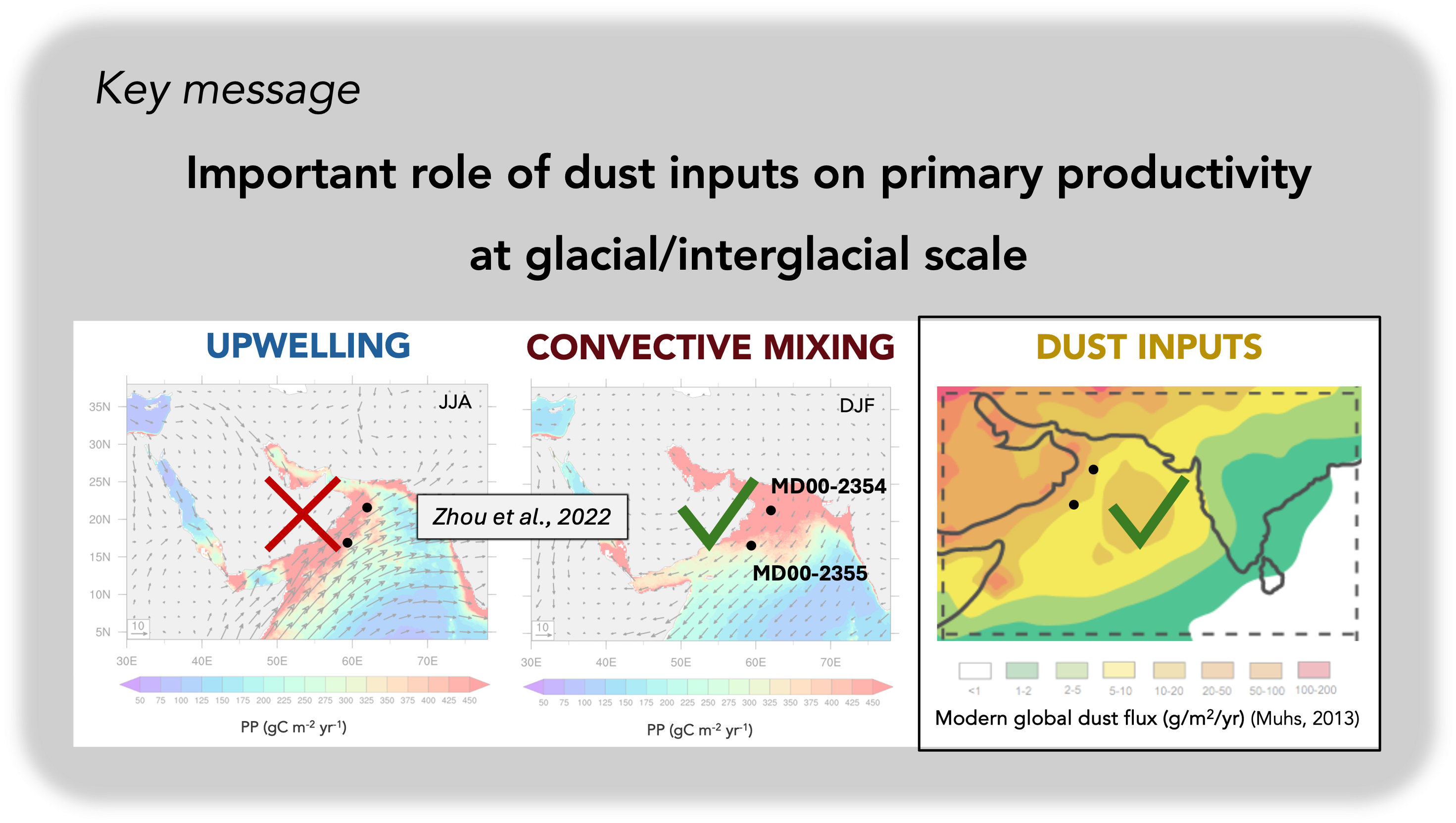 + 


-
PRIMARY PRODUCTIVITY
CONVECTIVE MIXING INTENSITY
+ 


-
Zhou et al., 2022
+ 


-
UPWELLING
INTENSITY
MD00-2354
[Speaker Notes: Le contexte
2 carottes stratégiquement choisies  nord mélange/ sud upwelling + action vents  lysocline ride owen
A droite: figure résultats
Sur les 2 carottes:
EM1 démontré comme étant la fraction éolienne
PP retracé à partir de F profunda
Description des 3 périodes + R2 sur 2354
Take home message: tendance régionale de PP et dust et excellente correspondance entre PP et Dust suggérant dust comme drivant changement de pp dans la region avec plus de Dust en période glaciaire
Contre toute attente, la PP n’est pas drivé par la circulation océanique]
SUPPLEMENTARY
Results & Discussion
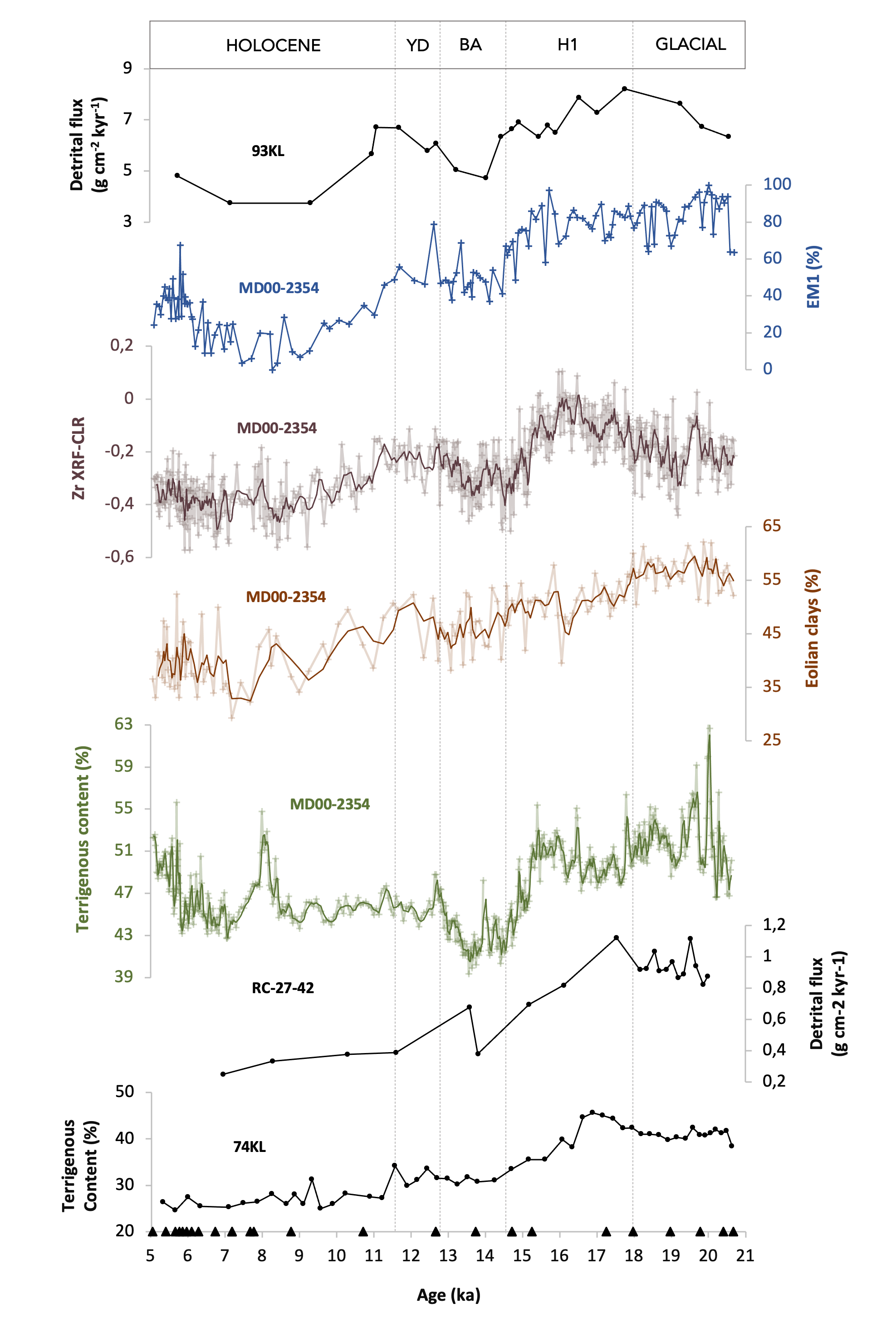 Dust proxies of site MD00-2354
Results & Discussion
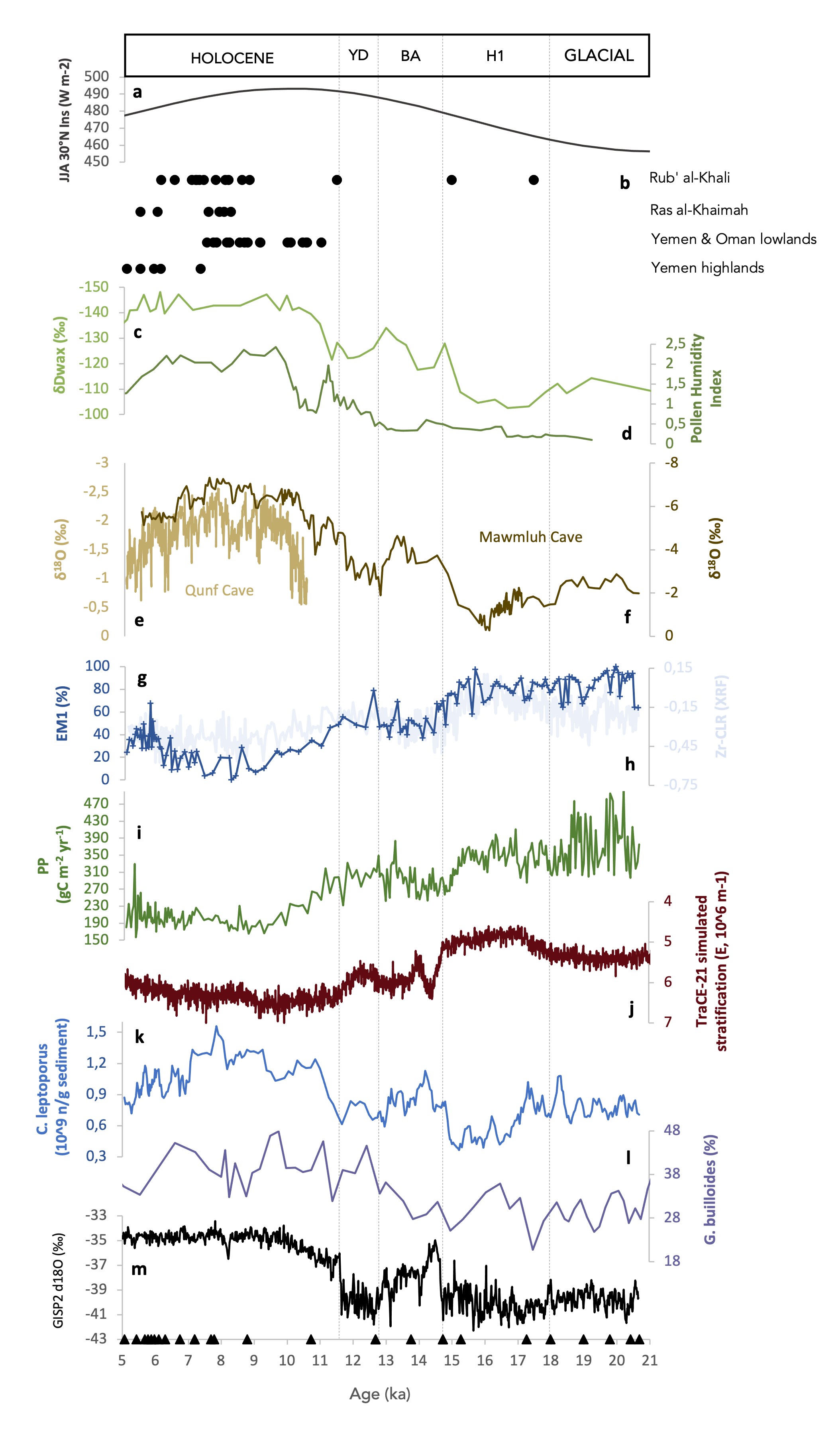 site MD00-2354
Looking for a postdoctoral position starting from January 2025
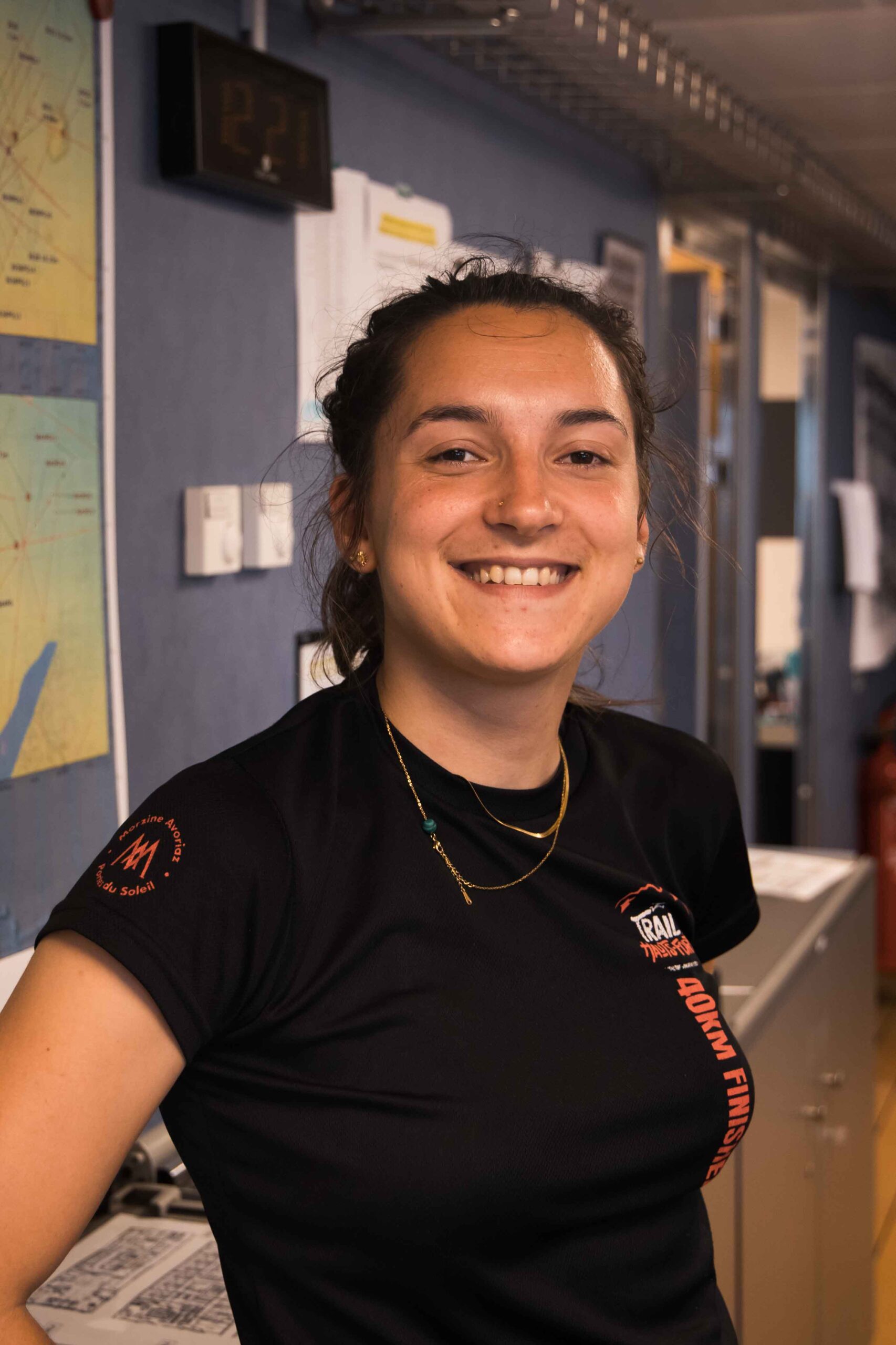 Alice KARSENTI, 26 yo
3rd year of PhD
GEOPS, University of Paris-Saclay
+33(0)6 86 86 42 66
alice.karsenti@universite-paris-saclay.fr
Paleoclimate – Quaternary – Last Glacial Maximum – Holocene – Ocean-Atmosphere interactions – Dust – Grain-size – X-Ray diffraction – XRF – Primary productivity – Coccoliths – TOC – Fieldwork – Oceanographic mission